ΔΙΟΙΚΗΤΙΚΗ ΛΟΓΙΣΤΙΚΗ  ΚΟΣΤΟΛΟΓΗΣΗ
1η ΔΙΑΛΕΞΗ
ΠΑΝ/ΜΙΟ ΙΩΑΝΝΙΝΩΝ                                                                        ΤΜΗΜΑ ΛΟΓΙΣΤΙΚΗΣ & ΧΡΗΜ/ΚΗΣ
1
ΕΙΣΑΓΩΓΗ ΣΤΗ ΔΙΟΙΚΗΤΙΚΗ ΛΟΓΙΣΤΙΚΗ
ΒΑΣΙΚΕΣ ΕΝΝΟΙΕΣ & ΔΙΑΚΡΙΣΕΙΣ ΤΟΥ ΚΟΣΤΟΥΣ
ΕΠΙΜΕΡΙΣΜΟΣ & ΚΑΤΑΛΟΓΙΣΜΟΣ Γ.Β.Ε.
ΠΑΝ/ΜΙΟ ΙΩΑΝΝΙΝΩΝ                                                                        ΤΜΗΜΑ ΛΟΓΙΣΤΙΚΗΣ & ΧΡΗΜ/ΚΗΣ
2
ΚΛΑΔΟΙ ΤΗΣ ΛΟΓΙΣΤΙΚΗΣ
ΛΟΓΙΣΤΙΚΗ
ΧΡΗΜΑΤΟΟΙΚΟΝΟΜΙΚΗ
ΛΟΓΙΣΤΙΚΗ
ΔΙΟΙΚΗΤΙΚΗ 
ΛΟΓΙΣΤΙΚΗ
ΠΑΝ/ΜΙΟ ΙΩΑΝΝΙΝΩΝ                                                                        ΤΜΗΜΑ ΛΟΓΙΣΤΙΚΗΣ & ΧΡΗΜ/ΚΗΣ
3
ΧΡΗΜΑΤΟΟΙΚΟΝΟΜΙΚΗ ΛΟΓΙΣΤΙΚΗ
Η  χρηματοοικονομική  λογιστική ασχολείται με την πληροφόρηση
όλων   των  ενδιαφερομένων  που  δεν  συνδέονται  άμεσα  με την 
λειτουργία της επιχείρησης, δηλαδή βρίσκονται εκτός επιχείρησης
και οι οποίοι δεν έχουν πρόσβαση στα  λογιστικά της βιβλία, όπως 
Τράπεζες 
Επενδυτές
Πελάτες 
Προμηθευτές 
Χρηματοοικονομικοί αναλυτές 
κλπ
ΠΑΝ/ΜΙΟ ΙΩΑΝΝΙΝΩΝ                                                                        ΤΜΗΜΑ ΛΟΓΙΣΤΙΚΗΣ & ΧΡΗΜ/ΚΗΣ
4
ΕΙΣΑΓΩΓΗ  ΣΤΗ  ΔΙΟΙΚΗΤΙΚΗ  ΛΟΓΙΣΤΙΚΗ
Ο όρος «Διοικητική Λογιστική» εμφανίσθηκε μετά τον  δεύτερο 
παγκόσμιο  πόλεμο  και  δεν  άρχισε να χρησιμοποιείται  πριν το 
1950.
Το έτος αυτό μια ομάδα ειδικών από την Αγγλία επισκέφθηκε τις 
Ηνωμένες  Πολιτείες  με πρωτοβουλία  του  Αγγλο-Αμερικανικού
Συμβουλίου   Παραγωγικότητας   και  συνέταξε  έκθεση   για  την 
Διοικητική Λογιστική  όπου  αυτή  ορίζεται  ως:
«παράθεση   λογιστικών   πληροφοριών,   κατά  τρόπο  που  να 
υποβοηθεί  την   Διοίκηση,  να   διαμορφώνει  την   καθημερινή 
πολιτική  της  στις  εργασίες  της  επιχείρησης».
ΠΑΝ/ΜΙΟ ΙΩΑΝΝΙΝΩΝ                                                                        ΤΜΗΜΑ ΛΟΓΙΣΤΙΚΗΣ & ΧΡΗΜ/ΚΗΣ
5
ΕΙΣΑΓΩΓΗ  ΣΤΗ  ΔΙΟΙΚΗΤΙΚΗ  ΛΟΓΙΣΤΙΚΗ
Η διοικητική λογιστική ασχολείται με την εσωτερική πληροφόρηση της  διοίκησης  σε όλα  τα επίπεδα και αποτελείται από διάφορους  τομείς όπως:

Η  ανάλυση   του  κόστους  λειτουργίας (cost  accounting)

O  προγραμματισμός  της δράσης της επιχείρησης (planning)

Ο   έλεγχος  της  υλοποίησης  του προγραμματισμού(control)

Η αξιολόγηση της απόδοσης ανθρώπων και δραστηριοτήτων (evaluation)
ΠΑΝ/ΜΙΟ ΙΩΑΝΝΙΝΩΝ                                                                        ΤΜΗΜΑ ΛΟΓΙΣΤΙΚΗΣ & ΧΡΗΜ/ΚΗΣ
6
ΕΙΣΑΓΩΓΗ  ΣΤΗ  ΔΙΟΙΚΗΤΙΚΗ  ΛΟΓΙΣΤΙΚΗ
Μπορούμε     να   ορίσουμε    τη    διοικητική    λογιστική   ως    τη
διαδικασία   της
αναγνώρισης  
μέτρησης    
συγκέντρωσης 
ανάλυσης 
παρουσίασης 
ερμηνείας   και 
γνωστοποίησης 
των   πληροφοριών,  οι  οποίες  βοηθούν τα  διοικητικά στελέχη
των οικονομικών μονάδων,  να  επιτύχουν  το   καλύτερο   δυνατό  
αποτέλεσμα, σχετικά με τους στόχους που έχουν τεθεί από αυτές.
ΠΑΝ/ΜΙΟ ΙΩΑΝΝΙΝΩΝ                                                                        ΤΜΗΜΑ ΛΟΓΙΣΤΙΚΗΣ & ΧΡΗΜ/ΚΗΣ
7
ΕΙΣΑΓΩΓΗ  ΣΤΗ  ΔΙΟΙΚΗΤΙΚΗ  ΛΟΓΙΣΤΙΚΗ
Επομένως   η   «προς  τα  έξω»  ή   η «προς  τα  μέσα»  ενημέρωση 
αποτελεί   το   χαρακτηριστικό   στοιχείο   της  διάκρισης   των  δύο 
περιοχών    του   βασικού   λογιστικού   συστήματος,   δηλαδή   της 
χρηματοοικονομικής   λογιστικής  και  της   διοικητικής  λογιστικής.

Πηγές Δεδομένων
Η   διοικητική    λογιστική   αντλεί  τα   δεδομένα   από   το   βασικό 
λογιστικό  σύστημα αλλά και από άλλες  εσωτερικές  ή  εξωτερικές 
πηγές  δεδομένων. 
Ενώ  η  χρηματοοικονομική  λογιστική  αντλεί  τα   δεδομένα  κατά 
κύριο  λόγο  από το βασικό  λογιστικό σύστημα.
ΠΑΝ/ΜΙΟ ΙΩΑΝΝΙΝΩΝ                                                                        ΤΜΗΜΑ ΛΟΓΙΣΤΙΚΗΣ & ΧΡΗΜ/ΚΗΣ
8
ΕΙΣΑΓΩΓΗ  ΣΤΗ  ΔΙΟΙΚΗΤΙΚΗ  ΛΟΓΙΣΤΙΚΗ
Η    διοικητική     λογιστική      δεν     υπόκεινται    σε    αυστηρούς
περιορισμούς     όπως     η     χρηματοοικονομική    λογιστική    και
χαρακτηρίζεται  σε  σημαντικό  βαθμό  από  ελευθερία επιλογών.

Τόσο  η  μεθοδολογία  καταγραφής  των  δεδομένων,  όσο  και   οι 
αναφορές  που  παράγει  η  διοικητική  λογιστική  δεν υπόκεινται
σε  αυστηρή  τυποποίηση.
ΠΑΝ/ΜΙΟ ΙΩΑΝΝΙΝΩΝ                                                                        ΤΜΗΜΑ ΛΟΓΙΣΤΙΚΗΣ & ΧΡΗΜ/ΚΗΣ
9
ΕΙΣΑΓΩΓΗ  ΣΤΗ  ΔΙΟΙΚΗΤΙΚΗ  ΛΟΓΙΣΤΙΚΗ
Με την αξιοποίηση  των τεχνικών και των  μεθόδων που  διαθέτει 
η διοικητική  λογιστική, τα  στελέχη που  αναλύουν  τα   εκάστοτε
διαθέσιμα    στοιχεία    προσαρμόζουν   την    πληροφορία    στις 
ανάγκες  του  επιπέδου  του  διοικητικού  στελέχους  στο  οποίο 
απευθύνονται.
Προφανώς   άλλη  πληροφορία  χρειάζεται  ο  προϊστάμενος ενός 
τμήματος  συναρμολόγησης  και  άλλη  ο  γενικός διευθυντής  της 
επιχείρησης.
ΠΑΝ/ΜΙΟ ΙΩΑΝΝΙΝΩΝ                                                                        ΤΜΗΜΑ ΛΟΓΙΣΤΙΚΗΣ & ΧΡΗΜ/ΚΗΣ
10
ΕΙΣΑΓΩΓΗ  ΣΤΗ  ΔΙΟΙΚΗΤΙΚΗ  ΛΟΓΙΣΤΙΚΗ
Αν  και   συνηθίζεται  να  συνδέεται  η διοικητική λογιστική με τα
προβλήματα    και    τις    αποφάσεις    που    σχετίζονται   με  την 
παραγωγή   και   τη   λειτουργία   βιομηχανικών   επιχειρήσεων,
η  χρησιμότητά της  είναι το ίδιο σημαντική τόσο στις εμπορικές
όσο και στις επιχειρήσεις παροχής υπηρεσιών.  
Επίσης  η διοικητική  λογιστική  έχει  εφαρμογή  σε  κάθε είδους 
οικονομικές μονάδες , ανεξάρτητα από τον φορέα τους και τους 
στόχους τους οποίους υπηρετεί.
π.χ  μη κερδοσκοπικούς οργανισμούς, κρατικούς  οργανισμούς.
ΠΑΝ/ΜΙΟ ΙΩΑΝΝΙΝΩΝ                                                                        ΤΜΗΜΑ ΛΟΓΙΣΤΙΚΗΣ & ΧΡΗΜ/ΚΗΣ
11
ΠΟΙΕΣ  ΕΙΝΑΙ  ΟΙ  ΑΝΑΓΚΕΣ ΠΛΗΡΟΦΟΡΗΣΗΣ  ΤΗΣ  ΔΙΟΙΚΗΣΗΣ
Παράδειγμα βιομηχανικής επιχείρησης
 
Πρώτες ύλες                                    Προϊόντα
  Ξύλο                                                  Έπιπλα
  Αλουμίνιο                                        Διάφορα είδη οικιακής χρήσης
  Πλαστικό                                          από αλουμίνιο και πλαστικό
                                                                      
  
 Μέσω της  Διοικητικής  Λογιστικής  παρέχονται πληροφορίες για τα :  

Επιμέρους συστατικά στοιχεία του κόστους 
Συνολικό κόστος παραγωγής των προϊόντων και τα
ΠΑΡΑΓΩΗ
ΠΑΝ/ΜΙΟ ΙΩΑΝΝΙΝΩΝ                                                                        ΤΜΗΜΑ ΛΟΓΙΣΤΙΚΗΣ & ΧΡΗΜ/ΚΗΣ
12
ΠΟΙΕΣ  ΕΙΝΑΙ  ΟΙ  ΑΝΑΓΚΕΣ ΠΛΗΡΟΦΟΡΗΣΗΣ  ΤΗΣ  ΔΙΟΙΚΗΣΗΣ
Οι  πληροφορίες  αυτές  επιτρέπουν  στα  διοικητικά στελέχη:
Να   προσδιορίσουν   τις   λιγότερο    αποδοτικές   κατηγορίες προϊόντων
Να καθορίσουν το ύψος των αποθεμάτων
Να ελέγξουν το κόστος
Να υποστηρίξουν αποφάσεις τιμολόγησης
Επίσης τα στελέχη πρέπει να αποφασίσουν
Αν  κάποιο   τμήμα  προϊόντος   ή  προϊόν  θα παραχθεί  ή  θα παραγγελθεί σε εξωτερικό προμηθευτή.
Αν  δύο  προϊόντα  παράγονται από την ίδια πρώτη ύλη, ποιο μπορεί  να  διατεθεί πιο εύκολα στην αγορά και να αποφέρει μεγαλύτερα κέρδη.
ΠΑΝ/ΜΙΟ ΙΩΑΝΝΙΝΩΝ                                                                        ΤΜΗΜΑ ΛΟΓΙΣΤΙΚΗΣ & ΧΡΗΜ/ΚΗΣ
13
ΠΟΙΕΣ  ΕΙΝΑΙ  ΟΙ  ΑΝΑΓΚΕΣ ΠΛΗΡΟΦΟΡΗΣΗΣ  ΤΗΣ  ΔΙΟΙΚΗΣΗΣ
Επίσης χρειάζονται 
Προϋπολογισμούς για τον σχεδιασμό και τον έλεγχο.
Έγκαιρη πληροφόρηση για τον προγραμματισμό της διαδικασίας της παραγωγής.
Έγκαιρη πληροφόρηση για την διαχείριση  και ανάπτυξη  των γραμμών παραγωγής.
κλπ
ΠΑΝ/ΜΙΟ ΙΩΑΝΝΙΝΩΝ                                                                        ΤΜΗΜΑ ΛΟΓΙΣΤΙΚΗΣ & ΧΡΗΜ/ΚΗΣ
14
ΕΝΝΟΙΟΛΟΓΙΚΟ ΠΛΑΙΣΙΟ ΤΟΥ ΚΟΣΤΟΥΣ
Σημαντικό  μέρος   της   εργασίας  των   διοικητικών  στελεχών,
δηλαδή 

του σχεδιασμού και  προγραμματισμού  της  δραστηριότητας  
του ελέγχου της λειτουργίας  και 
της λήψης αποφάσεων

σχετίζεται με το κόστος 
και τις  διάφορες μορφές  με τις  οποίες εμφανίζεται στις οικονομικές μονάδες.
ΠΑΝ/ΜΙΟ ΙΩΑΝΝΙΝΩΝ                                                                        ΤΜΗΜΑ ΛΟΓΙΣΤΙΚΗΣ & ΧΡΗΜ/ΚΗΣ
15
ΕΝΝΟΙΟΛΟΓΙΚΟ ΠΛΑΙΣΙΟ ΤΟΥ ΚΟΣΤΟΥΣ
Κόστος  είναι  ένα  αριθμητικό μέγεθος που  αντιπροσωπεύει τα 
ποσά   που  επενδύθηκαν  για  την  απόκτηση   υλικών  ή   άυλων 
αγαθών  και  υπηρεσιών  με σκοπό την χρησιμοποίηση  τους  για 
την  πραγματοποίηση  εσόδων  από πωλήσεις ή για την  κάλυψη 
κοινωνικών  αναγκών. 

Για  να  μετατραπεί  το κόστος από στοιχείο του  ενεργητικού  σε 
στοιχείο   των  αποτελεσμάτων  πρέπει  το  αγαθό ή η  υπηρεσία 
στην   οποία  είναι  το  κόστος   ενσωματωμένο  να   πουληθούν, 
καταστραφούν  ή  μεταβιβασθούν  σε  τρίτους.
ΠΑΝ/ΜΙΟ ΙΩΑΝΝΙΝΩΝ                                                                        ΤΜΗΜΑ ΛΟΓΙΣΤΙΚΗΣ & ΧΡΗΜ/ΚΗΣ
16
ΕΝΝΟΙΟΛΟΓΙΚΟ ΠΛΑΙΣΙΟ ΤΟΥ ΚΟΣΤΟΥΣ
ΚΟΣΤΟΣ



ΚΟΣΤΟΣ  ΠΡΟΪΟΝΤΟΣ        ΚΟΣΤΟΣ ΠΕΡΙΟΔΟΥ
                                           (Μη παραγωγικό κόστος)
ΠΑΝ/ΜΙΟ ΙΩΑΝΝΙΝΩΝ                                                                        ΤΜΗΜΑ ΛΟΓΙΣΤΙΚΗΣ & ΧΡΗΜ/ΚΗΣ
17
ΕΝΝΟΙΟΛΟΓΙΚΟ ΠΛΑΙΣΙΟ ΤΟΥ ΚΟΣΤΟΥΣ
Η   διοικητική   λογιστική  κατατάσσει  τα  διάφορα  είδη  κόστους
βάσει της λειτουργίας  τους.

Κόστος παραγωγής 

Κόστος λοιπών λειτουργιών
Έξοδα διοικητικής λειτουργίας 
Έξοδα λειτουργίας διαθέσεως(πωλήσεως)
Έξοδα λειτουργίας ερευνών και ανάπτυξης
Έξοδα χρηματοοικονομικής λειτουργίας
ΠΑΝ/ΜΙΟ ΙΩΑΝΝΙΝΩΝ                                                                        ΤΜΗΜΑ ΛΟΓΙΣΤΙΚΗΣ & ΧΡΗΜ/ΚΗΣ
18
ΕΝΝΟΙΟΛΟΓΙΚΟ ΠΛΑΙΣΙΟ ΤΟΥ ΚΟΣΤΟΥΣ ΚΕΝΤΡΑ ΚΟΣΤΟΥΣ
Η  μέτρηση  του  κόστους  είναι απαραίτητη να πραγματοποιηθεί
και σε σχέση με τις  λειτουργίες  ή τα  τμήματα της  παραγωγικής 
διαδικασίας  της  επιχείρησης.
Κάθε τμήμα που θεωρείται ότι είναι η αιτία δημιουργίας κόστους
και   του  οποίου  επιδιώκεται  ο  προσδιορισμός  του  ονομάζεται
κέντρο κόστους ή θέση κόστους.
Δηλαδή το κέντρο κόστους είναι ένας τομέας  δραστηριότητας  ή 
μια περιοχή ευθύνης στην οποία γίνεται λογιστική συγκέντρωση
του κόστους.
ΠΑΝ/ΜΙΟ ΙΩΑΝΝΙΝΩΝ                                                                        ΤΜΗΜΑ ΛΟΓΙΣΤΙΚΗΣ & ΧΡΗΜ/ΚΗΣ
19
ΕΝΝΟΙΟΛΟΓΙΚΟ ΠΛΑΙΣΙΟ ΤΟΥ ΚΟΣΤΟΥΣ ΚΕΝΤΡΑ ΚΟΣΤΟΥΣ
Τα κέντρα κόστους προβλέπονται από το σχέδιο της κοστολογικής
οργάνωσης  της  επιχείρησης   και  συνδυάζονται με  συγκεκριμένα 
υπεύθυνα   πρόσωπα,   τα  οποία  περιβάλλονται  με  τις  αναγκαίες 
αρμοδιότητες      και    εξουσίες     σχετικά     με      το   κόστος      που 
πραγματοποιείται  σε  αυτά.

Τα  πρόσωπα  αυτά  γίνονται  φορείς  ευθύνης για  το κόστος που 
πραγματοποιείται στη περιοχή της αρμοδιότητάς τους.
ΠΑΝ/ΜΙΟ ΙΩΑΝΝΙΝΩΝ                                                                        ΤΜΗΜΑ ΛΟΓΙΣΤΙΚΗΣ & ΧΡΗΜ/ΚΗΣ
20
ΕΝΝΟΙΟΛΟΓΙΚΟ ΠΛΑΙΣΙΟ ΤΟΥ ΚΟΣΤΟΥΣ ΚΕΝΤΡΑ ΚΟΣΤΟΥΣ
Κέντρο κόστους μπορεί να είναι 

ένα ολόκληρο εργοστάσιο, όταν  μια επιχείρηση έχει πολλά εργοστάσια
ένα κύριο τμήμα 
ένα βοηθητικό τμήμα 
μία μηχανή 
ένας μεμονωμένος εργαζόμενος
ΠΑΝ/ΜΙΟ ΙΩΑΝΝΙΝΩΝ                                                                        ΤΜΗΜΑ ΛΟΓΙΣΤΙΚΗΣ & ΧΡΗΜ/ΚΗΣ
21
ΕΝΝΟΙΟΛΟΓΙΚΟ ΠΛΑΙΣΙΟ ΤΟΥ ΚΟΣΤΟΥΣ ΚΕΝΤΡΑ ΚΟΣΤΟΥΣ
Ο  στόχος  της  διαίρεσης  της  παραγωγικής  και  μη  διαδικασίας  
σε κέντρα κόστους  είναι:

Να προαχθεί η ακρίβεια της κοστολόγησης.

Να διευκολυνθεί  ο έλεγχος  της αποτελεσματικότητας  και αποδοτικότητας των επιμέρους τμημάτων της επιχείρησης.

Η κατανόηση εκ μέρους των στελεχών της επιχείρησης των στοιχείων  που  συγκροτούν  το κόστος των συγκεκριμένων λειτουργιών.
ΠΑΝ/ΜΙΟ ΙΩΑΝΝΙΝΩΝ                                                                        ΤΜΗΜΑ ΛΟΓΙΣΤΙΚΗΣ & ΧΡΗΜ/ΚΗΣ
22
ΕΝΝΟΙΟΛΟΓΙΚΟ ΠΛΑΙΣΙΟ ΤΟΥ ΚΟΣΤΟΥΣΦΟΡΕΙΣ ΚΟΣΤΟΥΣ
Το πρώτο βήμα στον υπολογισμό  του κόστους είναι να ορίσουμε
το αντικείμενο του κόστους. 
Αντικείμενο του κόστους μπορεί να είναι: 
κάθε προϊόν
κάθε υπηρεσία 
κάθε δραστηριότητα ή 
κάθε έργο
των οποίων το κόστος πρέπει να μετρηθεί.
Το αντικείμενο για το οποίο γίνεται συγκέντρωση του κόστους 
ονομάζεται φορέας κόστους.
ΠΑΝ/ΜΙΟ ΙΩΑΝΝΙΝΩΝ                                                                        ΤΜΗΜΑ ΛΟΓΙΣΤΙΚΗΣ & ΧΡΗΜ/ΚΗΣ
23
ΕΝΝΟΙΟΛΟΓΙΚΟ ΠΛΑΙΣΙΟ ΤΟΥ ΚΟΣΤΟΥΣΦΟΡΕΙΣ ΚΟΣΤΟΥΣ
Οι    φορείς (αντικείμενα)   του   λειτουργικού    κόστους   σε  μια  
παραγωγική  λειτουργία  είναι:

τα τελικά προϊόντα (έτοιμα)

τα ημιτελή προϊόντα

η παραγωγή σε εξέλιξη

τα υποπροϊόντα
ΠΑΝ/ΜΙΟ ΙΩΑΝΝΙΝΩΝ                                                                        ΤΜΗΜΑ ΛΟΓΙΣΤΙΚΗΣ & ΧΡΗΜ/ΚΗΣ
24
ΕΝΝΟΙΟΛΟΓΙΚΟ ΠΛΑΙΣΙΟ ΤΟΥ ΚΟΣΤΟΥΣ
ΦΟΡΕΙΣ ΚΟΣΤΟΥΣ 





Κάθε    προϊόν   η    υπηρεσία                                     Όταν    προορίζεται    για 
που προορίζεται να διατεθεί                                      περαιτέρω επεξεργασία,
στην   αγορά   υπό  τη μορφή                                     δεν    είναι   δυνατόν   να 
που παράγεται                                                               διατεθεί στην αγορά στη
                                                                                           μορφή  που παράγεται
ΤΕΛΙΚΟΙ ΦΟΡΕΙΣ ΚΟΣΤΟΥΣ
ΕΝΔΙΑΜΕΣΟΙ ΦΟΡΕΙΣ ΚΟΣΤΟΥΣ
ΠΑΝ/ΜΙΟ ΙΩΑΝΝΙΝΩΝ                                                                        ΤΜΗΜΑ ΛΟΓΙΣΤΙΚΗΣ & ΧΡΗΜ/ΚΗΣ
25
ΣΥΣΤΑΤΙΚΑ ΣΤΟΙΧΕΙΑ ΤΟΥ ΛΕΙΤΟΥΡΓΙΚΟΥ ΚΟΣΤΟΥΣ
Κόστος    παραγωγής   (production  cost)     είναι    εκείνο      που 
πραγματοποιείται για την παραγωγή ενός ενδιάμεσου ή τελικού
προϊόντος. 
Το   κόστος  παραγωγής   του  προϊόντος   δεν   επιβαρύνεται   με 
έξοδα  διοικητικής  λειτουργίας,  με έξοδα  λειτουργίας ερευνών 
και  ανάπτυξης,  με  έξοδα  λειτουργίας διαθέσεως  και με έξοδα 
χρηματοοικονομικής λειτουργίας.
ΠΑΝ/ΜΙΟ ΙΩΑΝΝΙΝΩΝ                                                                        ΤΜΗΜΑ ΛΟΓΙΣΤΙΚΗΣ & ΧΡΗΜ/ΚΗΣ
26
ΣΥΣΤΑΤΙΚΑ ΣΤΟΙΧΕΙΑ ΤΟΥ ΛΕΙΤΟΥΡΓΙΚΟΥ ΚΟΣΤΟΥΣ
Στην  περίπτωση  ενός  βιομηχανικού  προϊόντος, τα  συστατικά 
στοιχεία  του  κόστους  είναι:

Άμεσα υλικά 

Άμεση εργασία και

Γ.Β.Ε
ΠΑΝ/ΜΙΟ ΙΩΑΝΝΙΝΩΝ                                                                        ΤΜΗΜΑ ΛΟΓΙΣΤΙΚΗΣ & ΧΡΗΜ/ΚΗΣ
27
ΣΥΣΤΑΤΙΚΑ ΣΤΟΙΧΕΙΑ ΤΟΥ ΛΕΙΤΟΥΡΓΙΚΟΥ ΚΟΣΤΟΥΣ
Άμεσα Υλικά (direct materials) :
Είναι    πρώτες   ύλες     που    καταναλώνονται    στη    παραγωγική διαδικασία  και  ενσωματώνονται  στο  τελικό  προϊόν. 
Είναι   τα   υλικά   που  μπορούν  να   εντοπισθούν  με   αμεσότητα  
και ευχέρεια  σε  κάποιο  προϊόν όπως  π.χ 
το ξύλο σε ένα τραπέζι 
ο χάλυβας σε μια μηχανή 
το χαρτί σε μια εφημερίδα
το βαμβάκι στο νήμα 
το ύφασμα στο έτοιμο ένδυμα 
Αποτελούν    συνήθως    το    μεγαλύτερο  μέρος  του   συνολικού κόστους  των  υλικών  που  χρησιμοποιούνται  στη  παραγωγή  του προϊόντος.
ΠΑΝ/ΜΙΟ ΙΩΑΝΝΙΝΩΝ                                                                        ΤΜΗΜΑ ΛΟΓΙΣΤΙΚΗΣ & ΧΡΗΜ/ΚΗΣ
28
ΣΥΣΤΑΤΙΚΑ ΣΤΟΙΧΕΙΑ ΤΟΥ ΛΕΙΤΟΥΡΓΙΚΟΥ ΚΟΣΤΟΥΣ
Ορισμένα  από  τα  υλικά που χρησιμοποιούνται στην παραγωγή
δεν  είναι  εμφανή  στο τελικό  προϊόν  ή  εμφανίζονται ελάχιστα 
ή έχουν συνήθως μικρή αξία σε σχέση με τα άμεσα υλικά π.χ 
η κόλλα,  και  τα  ηλεκτρόδια  που  χρησιμοποιείται  στην 
     συγκόλληση  των δυο μερών ενός υλικού  
η κλωστή  σε  ένα έτοιμο  ένδυμα  
κλπ.
Τα  υλικά  αυτά,  χαρακτηρίζονται σαν   έμμεσα  υλικά (indirect  
materials)  και  αποτελούν  μέρος  των  Γ.Β.Ε.
ΠΑΝ/ΜΙΟ ΙΩΑΝΝΙΝΩΝ                                                                        ΤΜΗΜΑ ΛΟΓΙΣΤΙΚΗΣ & ΧΡΗΜ/ΚΗΣ
29
ΣΥΣΤΑΤΙΚΑ ΣΤΟΙΧΕΙΑ ΤΟΥ ΛΕΙΤΟΥΡΓΙΚΟΥ ΚΟΣΤΟΥΣ
Άμεση Εργασία (direct labor) :
είναι  το πραγματικό  κόστος του χρόνου εργασίας που διατίθεται
στην παραγωγή του συγκεκριμένου προϊόντος.  
Περιλαμβάνει   όλο   το  φάσμα  των  εργασιών   από   την   αρχική 
μορφοποίηση μέχρι την τελειοποίηση του προϊόντος, ανεξάρτητα
αν πρόκειται για χειρισμό μηχανημάτων ή χειρονακτική εργασία.
Είναι    η    εργασία    που   προσφέρουν   οι   εργαζόμενοι     που 
απασχολούνται  άμεσα  με  την  επεξεργασία των  υλικών  και  η 
οποία  ενσωματώνονται στο  παραγόμενο  προϊόν. 
Είναι  το   κόστος   της   εργασίας   που  μπορεί  να   εντοπισθεί  με
αμεσότητα  και  ευχέρεια  σε  ένα  προϊόν όπως π.χ 
οι εργάτες στη γραμμή παραγωγής ενός εργοστασίου.
ΠΑΝ/ΜΙΟ ΙΩΑΝΝΙΝΩΝ                                                                        ΤΜΗΜΑ ΛΟΓΙΣΤΙΚΗΣ & ΧΡΗΜ/ΚΗΣ
30
ΣΥΣΤΑΤΙΚΑ ΣΤΟΙΧΕΙΑ ΤΟΥ ΛΕΙΤΟΥΡΓΙΚΟΥ ΚΟΣΤΟΥΣ
Μερικές  φορές  η  άμεση   εργασία  ονομάζεται  και  χειροπιαστή 
εργασία(touch labor). 
Το   σύνολο   του   κόστους   της   εργασίας   δεν  μπορεί  όμως να 
ενσωματωθεί   απ’  ευθείας   στο   παραγόμενο   προϊόν. 
Οι εργαζόμενοι που δεν απασχολούνται άμεσα στην παραγωγή 
αλλά η εργασία τους  είναι απαραίτητη  για  να διασφαλισθεί η 
παραγωγική  διαδικασία  χαρακτηρίζεται σαν  έμμεση  εργασία
(indirect  laboar)  και  αποτελεί  μέρος  των  ΓΒΕ,  όπως π.χ
οι   εργαζόμενοι   που   είναι   υπεύθυνοι   για  την   συντήρηση  των  μηχανημάτων 
οι  εργαζόμενοι  που  μεταφέρουν τα  υλικά  από την  αποθήκη στην  παραγωγή 
Οι επόπτες εργασίας  κλπ.
ΠΑΝ/ΜΙΟ ΙΩΑΝΝΙΝΩΝ                                                                        ΤΜΗΜΑ ΛΟΓΙΣΤΙΚΗΣ & ΧΡΗΜ/ΚΗΣ
31
ΣΥΣΤΑΤΙΚΑ ΣΤΟΙΧΕΙΑ ΤΟΥ ΛΕΙΤΟΥΡΓΙΚΟΥ ΚΟΣΤΟΥΣ
Το   κόστος   των   άμεσων  υλικών   και   το  κόστος  της  άμεσης 
εργασίας    που    ενσωματώνεται     στο     παραγόμενο    προϊόν 
χαρακτηρίζεται  ως  αρχικό  ή  άμεσο  ή  πρωταρχικό  ή   βασικό 
κόστος (prime  cost)   και   αποτελεί   μια   πρώτη   εκτίμηση   της 
διοίκησης της  επιχείρησης να ελέγξει το  κόστος  των προϊόντων 
της.
ΠΑΝ/ΜΙΟ ΙΩΑΝΝΙΝΩΝ                                                                        ΤΜΗΜΑ ΛΟΓΙΣΤΙΚΗΣ & ΧΡΗΜ/ΚΗΣ
32
ΣΥΣΤΑΤΙΚΑ ΣΤΟΙΧΕΙΑ ΤΟΥ ΛΕΙΤΟΥΡΓΙΚΟΥ ΚΟΣΤΟΥΣ
Γενικά Βιομηχανικά Έξοδα (manufacturing overheads) : 
Είναι  όλες  οι  δαπάνες της παραγωγικής λειτουργίας    κυρίων
και    βοηθητικών     υπηρεσιών    εκτός    των    δαπανών     που  
αναφέρονται  στα  άμεσα υλικά  και  την  άμεση εργασία. 
Τέτοιες  δαπάνες  είναι τα  έμμεσα  υλικά, η  έμμεση εργασία, τα 
διάφορα   λειτουργικά    έξοδα   που   αφορούν   την    παραγωγή
(ενοίκια, ασφάλιστρα, αποσβέσεις μηχανημάτων  &  εγκατ/σεων, 
φωτισμός, θέρμανση, ενέργεια, δημοτικά τέλη,  φόροι  ακίνητης 
περιουσίας,  κλπ).
ΠΑΝ/ΜΙΟ ΙΩΑΝΝΙΝΩΝ                                                                        ΤΜΗΜΑ ΛΟΓΙΣΤΙΚΗΣ & ΧΡΗΜ/ΚΗΣ
33
ΣΥΣΤΑΤΙΚΑ ΣΤΟΙΧΕΙΑ ΤΟΥ ΛΕΙΤΟΥΡΓΙΚΟΥ ΚΟΣΤΟΥΣ
Οι    βιομηχανικές   αυτές   δαπάνες   που   ενσωματώνονται  στο 
λογαριασμό    των   Γ.Β.Ε    είναι   έμμεσες   δαπάνες   διότι    δεν 
εξατομικεύονται    απευθείας   στο   κόστος   των   παραγομένων 
προϊόντων,  όπως  συμβαίνει  με  το  κόστος  των άμεσων υλικών 
και  της  άμεσης  εργασίας.  

Το   σύνολο   των   εξόδων   που   πραγματοποιούνται   κατά   την 
μετατροπή   της  πρώτης  ύλης  σε έτοιμο προϊόν ή τη μετατροπή 
ενός   υλικού  από   μια   μορφή   σε   άλλη    ονομάζεται   κόστος 
μετατροπής (conversion cost ).   Δηλαδή  το  κόστος μετατροπής
αποτελείται από το κόστος της  άμεσης εργασίας και των Γ.Β.Ε τα 
οποία συμβάλουν στη μετατροπή των άμεσων υλικών.
ΠΑΝ/ΜΙΟ ΙΩΑΝΝΙΝΩΝ                                                                        ΤΜΗΜΑ ΛΟΓΙΣΤΙΚΗΣ & ΧΡΗΜ/ΚΗΣ
34
Ταξινομήστε τα παρακάτω κόστη σε κόστος προϊόντος και σε κόστος περιόδου, καθώς επίσης σε άμεσα υλικά, άμεσα εργατικά και ΓΒΕ.
1) Το κόστος των σταφυλιών που αγοράζονται από ένα οινοποιείο. 
2) Το κόστος του μισθού ενός διευθυντή  εργοστασίου σε επιχείρηση παραγωγής οικιακών ηλεκτρικών συσκευών.
3) Το  κόστος  των   ημερομισθίων  του   προσωπικού  ασφαλείας  σε μεγάλο κατάστημα πώλησης ενδυμάτων. 
4) Το  κόστος του φόρου  ακίνητης  περιουσίας που αφορά το  τμήμα συντήρησης του εργοστασίου.
5) Το  κόστος   των   ημερομισθίων  των   μοδιστρών   σε   βιομηχανία παραγωγής ενδυμάτων.
6) Το κόστος διαφημίσεων σε βιομηχανία παραγωγής εσωρούχων. 
7) Το κόστος επισκευών και συντήρησης του καυστήρα της κεντρικής θέρμανσης των χώρων της διοίκησης μιας βιομηχανικής επιχ/σης.
Παράδειγμα  1. Ταξινόμηση του Κόστους
ΠΑΝ/ΜΙΟ ΙΩΑΝΝΙΝΩΝ                                                                        ΤΜΗΜΑ ΛΟΓΙΣΤΙΚΗΣ & ΧΡΗΜ/ΚΗΣ
35
8)  Το κόστος των τροφίμων που αγοράζει η επιχ/ση για  την καντίνα  του εργοστασίου.
9)  Το   κόστος    αγοράς    απορρυπαντικών που    χρησιμοποιούνται  τμήμα  συντήρησης  του  διοικητηρίου. 
10)Το κόστος των υλικών συγκόλλησης μετάλλων του εργοστασίου. 
11) Οι αποσβέσεις των κτιρίων του τμήματος πωλήσεων.
12) Το   κόστος    μισθοδοσίας    των    εργαζομένων    στην     γραμμή  συναρμολόγησης των προϊόντων.  
13) Το κόστος της φόδρας που χρησιμοποιείται στο εσωτερικό μέρος  για το ράψιμο ενός σακακιού.
14) Το   κόστος  της   διαμονής  των  παιδιών  των  εργαζομένων,  του  τμήματος παραγωγής, σε κατασκήνωση κατά τους καλοκαιρινούς μήνες, το  οποίο  αναλαμβάνει να  πληρώσει  η  επιχείρηση.
15) Το  κόστος του υγρού σαπουνιού που είναι δίπλα στους νιπτήρες του προσωπικού του εργοστασίου.
ΠΑΝ/ΜΙΟ ΙΩΑΝΝΙΝΩΝ                                                                        ΤΜΗΜΑ ΛΟΓΙΣΤΙΚΗΣ & ΧΡΗΜ/ΚΗΣ
36
ΑΠΑΝΤΗΣΕΙΣ
37
ΠΑΝ/ΜΙΟ ΙΩΑΝΝΙΝΩΝ                                                                        ΤΜΗΜΑ ΛΟΓΙΣΤΙΚΗΣ & ΧΡΗΜ/ΚΗΣ
Παράδειγμα  2.
Η  βιομηχανική επιχείρηση  η  οποία  παράγει κεραίες  αυτοκινήτων, για  το  πρώτο  εξάμηνο του  έτους 20Χ0, σας  παρέχει  τα παρακάτω
στοιχεία:
Υλικά  που  προωθήθηκαν  στη  παραγωγή  900.000 € εκ των οποίων υλικά αξίας 750.000 €  ήταν  άμεσα  υλικά.
Δαπάνες  προσωπικού 450.000   εκ   των οποίων 90.000 €  αφορούν έμμεση  εργασία.
Διάφορα άλλα Γενικά Βιομηχανικά Έξοδα 320.000 €. 
Γενικά έξοδα διοίκησης και πωλήσεων 250.000 €.
Ζητείται : 
Το πρωταρχικό κόστος
Το κόστος μετατροπής 
Το κόστος παραγωγής 
Το κόστος περιόδου
ΠΑΝ/ΜΙΟ ΙΩΑΝΝΙΝΩΝ                                                                        ΤΜΗΜΑ ΛΟΓΙΣΤΙΚΗΣ & ΧΡΗΜ/ΚΗΣ
38
Απαντήσεις
1) Το πρωταρχικό κόστος = Άμεσα υλικά + Άμεση εργασία = 
= 750.000 + 360.000 = 1.110.000 €.

2) Το κόστος μετατροπής = Άμεση εργασία + Γ.Β.Ε =
= 360.000 + (150.000 + 90.000 + 320.000) = 360.000 + 560.000 = 
= 920.000 €.

3) Το κόστος παραγωγής = ΑΥ + ΑΕ + Γ.Β.Ε = 
= 750.000 + 360.000 + (150.000 + 90.000 + 320.000) = 1.670.000 €.

4) Το κόστος περιόδου = Έξοδα διοίκησης + Έξοδα πωλήσεων =
= 250.000 €.
ΠΑΝ/ΜΙΟ ΙΩΑΝΝΙΝΩΝ                                                                        ΤΜΗΜΑ ΛΟΓΙΣΤΙΚΗΣ & ΧΡΗΜ/ΚΗΣ
39
ΚΑΤΑΝΟΜΗ  ΤΟΥ  ΕΜΜΕΣΟΥ  ΚΟΣΤΟΥΣ
Τα  άμεσα υλικά και η άμεση  εργασία εντάσσονται  εύκολα  στο
κόστος  παραγωγής  των  μονάδων  προϊόντος.

Πρόβλημα  υπάρχει  με  τη  σύνδεση  των  Γ.Β.Ε (έμμεσο  κόστος)
με τις μονάδες των προϊόντων τα οποία παράγονται.

Τα Γ.Β.Ε με τα  οποία επιβαρύνεται κάθε  προϊόν έχουν σχέση  με 
τα   Γ.Β.Ε   του  τμήματος   ή   των   τμημάτων    της   παραγωγικής 
διαδικασίας  από όπου περνάει το προϊόν μέχρι να ολοκληρωθεί.
ΠΑΝ/ΜΙΟ ΙΩΑΝΝΙΝΩΝ                                                                        ΤΜΗΜΑ ΛΟΓΙΣΤΙΚΗΣ & ΧΡΗΜ/ΚΗΣ
40
ΚΑΤΑΝΟΜΗ  ΤΟΥ  ΕΜΜΕΣΟΥ  ΚΟΣΤΟΥΣ
Ερωτήματα 
Πως    θα   κατανεμηθεί  το κόστος της ηλεκτρικής ενέργειας  της
παραγωγής    σε    κάθε    προϊόν    που    παράγεται   σε    ένα    ή
περισσότερα  παραγωγικά  τμήματα;

Πως θα κατανεμηθεί το κόστος των επισκευών και συντηρήσεων
των μηχανημάτων στα προϊόντα;  

Πως   θα    κατανεμηθεί   το   κόστος   των  ασφαλίστρων  και του 
φωτισμού στα προϊόντα;

Πως θα κατανεμηθεί το  κόστος του ενοικίου στα προϊόντα;
ΠΑΝ/ΜΙΟ ΙΩΑΝΝΙΝΩΝ                                                                        ΤΜΗΜΑ ΛΟΓΙΣΤΙΚΗΣ & ΧΡΗΜ/ΚΗΣ
41
ΚΑΤΑΝΟΜΗ  ΤΟΥ  ΕΜΜΕΣΟΥ  ΚΟΣΤΟΥΣ
Η   κατανομή του  εμμέσου κόστους  των Γ.Β.Ε στις παραγόμενες 
μονάδες    μπορεί   να   γίνει  με  ένα  έμμεσο  τρόπο, δηλαδή με 
κάποια μέθοδο κατανομής.
Αυτό  επιτυγχάνεται  με  την  επιλογή  μιας «Βάσης κατανομής». 
Οι  πιο πολλές  επιχειρήσεις κατανέμουν τα Γ.Β.Ε στα προϊόντα 
κάνοντας χρήση δυο σταδίων.
1ο στάδιο:  τα  Γ.Β.Ε  κατανέμονται στα τμήματα (κέντρα κόστους)   τα   οποία   συμμετέχουν   στην   παραγωγική διαδικασία.
2ο στάδιο:  τα Γ.Β.Ε που έχουν συγκεντρωθεί στα κέντρα κόστους  κατανέμονται στα παραγόμενα προϊόντα.
ΠΑΝ/ΜΙΟ ΙΩΑΝΝΙΝΩΝ                                                                        ΤΜΗΜΑ ΛΟΓΙΣΤΙΚΗΣ & ΧΡΗΜ/ΚΗΣ
42
ΚΑΤΑΝΟΜΗ  ΤΟΥ  ΕΜΜΕΣΟΥ  ΚΟΣΤΟΥΣ
Το 1ο στάδιο περιλαμβάνει δύο επίπεδα.
Πρώτο επίπεδο
Ορισμένα Γ.Β.Ε συνδέονται από τη φύση  τους  με  το   κέντρο κόστους π.χ αποσβέσεις μηχανημάτων και  έμμεσα υλικά που χρησιμοποιούνται  σε   ένα  τμήμα  αποτελούν  αναπόσπαστο  στοιχείο των Γ.Β.Ε του τμήματος.
Κάποια άλλα Γ.Β.Ε τα  οποία χρησιμοποιούνται από κοινού σε περισσότερα από  ένα κέντρο  κόστους  επιμερίζονται  με  μια βάση  μερισμού,  π.χ    ο    επιμερισμός     του    ενοικίου    στα  παραγωγικά τμήματα, που χρησιμοποιεί ως βάση  την  έκταση  που     καταλαμβάνει    το     κάθε   τμήμα    στο    σύνολο    του  εργοστασίου.
ΠΑΝ/ΜΙΟ ΙΩΑΝΝΙΝΩΝ                                                                        ΤΜΗΜΑ ΛΟΓΙΣΤΙΚΗΣ & ΧΡΗΜ/ΚΗΣ
43
ΚΑΤΑΝΟΜΗ  ΤΟΥ  ΕΜΜΕΣΟΥ  ΚΟΣΤΟΥΣ
Ενδεικτικές βάσεις μερισμού
ΠΑΝ/ΜΙΟ ΙΩΑΝΝΙΝΩΝ                                                                        ΤΜΗΜΑ ΛΟΓΙΣΤΙΚΗΣ & ΧΡΗΜ/ΚΗΣ
44
ΚΑΤΑΝΟΜΗ  ΤΟΥ  ΕΜΜΕΣΟΥ  ΚΟΣΤΟΥΣ
Δεύτερο επίπεδο
Πραγματοποιείται ανακατανομή των  Γ.Β.Ε μεταξύ των κέντρων 
κόστους.
Γίνεται  επαναμερισμός του  κόστους  στα  κύρια   παραγωγικά 
τμήματα   εκείνων  των  Γ.Β.Ε  τα  οποία  είχαν   επιμερισθεί  στα 
βοηθητικά  τμήματα.
π.χ   Το    κόστος   του   τμήματος   συντήρησης    το   οποίο  είναι 
ένα  βοηθητικό  τμήμα  κατανέμεται  στα  υπόλοιπα παραγωγικά 
τμήματα,  σύμφωνα  με   τις  ώρες  συντήρησης  ή  με  βάσει τον 
αριθμό των βλαβών.
ΠΑΝ/ΜΙΟ ΙΩΑΝΝΙΝΩΝ                                                                        ΤΜΗΜΑ ΛΟΓΙΣΤΙΚΗΣ & ΧΡΗΜ/ΚΗΣ
45
ΚΑΤΑΝΟΜΗ  ΤΟΥ  ΕΜΜΕΣΟΥ  ΚΟΣΤΟΥΣ
2ο στάδιο
Με    την    ολοκλήρωση   του    1ου   σταδίου  του   επιμερισμού – 
επαναμερισμού,   ακολουθεί    η    κατανομή   του   κόστους   των 
κυρίων  παραγωγικών τμημάτων στα  παραγόμενα  προϊόντα.
Αυτό γίνεται με την επιλογή μιας βάσης καταλογισμού.
Οι περισσότερο χρησιμοποιούμενες βάσεις καταλογισμού είναι
Οι ώρες άμεσης εργασίας 
Οι ώρες λειτουργίας των μηχανημάτων
Το κόστος άμεσης εργασίας
Το κόστος των αναλωθέντων άμεσων υλικών
ΠΑΝ/ΜΙΟ ΙΩΑΝΝΙΝΩΝ                                                                        ΤΜΗΜΑ ΛΟΓΙΣΤΙΚΗΣ & ΧΡΗΜ/ΚΗΣ
46
ΚΑΤΑΝΟΜΗ  ΤΟΥ  ΕΜΜΕΣΟΥ  ΚΟΣΤΟΥΣ
Οι   συντελεστές  καταλογισμού  Γ.Β.Ε  για  κάθε  κέντρο κόστους παραγωγής    υπολογίζονται   αν     διαιρέσουμε    τα     συνολικά προϋπολογισθέντα Γ.Β.Ε  του  κέντρου κόστους  με  τη  συνολική
προϋπολογισμένη   ποσότητα της   δραστηριότητας.


Συντελεστής καταλογισμού Γ.Β.Ε =

Τα   Γ.Β.Ε  καταλογίζονται  στα   προϊόντα,  αν  πολλαπλασιασθεί  
ο  συντελεστής  καταλογισμού κάθε  κέντρου  με  την  ποσότητα 
από  τη   βάση  καταλογισμού  την  οποία καταναλώνει  το  κάθε
προϊόν κατά τη διέλευσή του από το κέντρο κόστους.
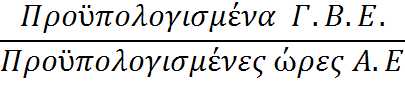 ΠΑΝ/ΜΙΟ ΙΩΑΝΝΙΝΩΝ                                                                        ΤΜΗΜΑ ΛΟΓΙΣΤΙΚΗΣ & ΧΡΗΜ/ΚΗΣ
47
Παράδειγμα  3.
Τα   Γ.Β.Ε  της  βιομηχανικής επιχείρησης «ΑΛΦΑ»  σύμφωνα με 
τον   προϋπολογισμό   της  ανέρχονται   σε  10.000.000 €  και  οι 
ώρες της άμεσης εργασίας  σε  200.000.  Αν  για  την  παραγωγή 
ενός προϊόντος απαιτούνται 4 ώρες, ποιό είναι το ποσό των ΓΒΕ 
που θα καταλογισθεί στο προϊόν.

Συντ/στής καταλογισμού Γ.Β.Ε =

=                        = 50 € / Ω ΑΕ

Στο  προϊόν  θα  καταλογισθούν  4 ώρες Χ 50 € / Ω ΑΕ = 200 €.
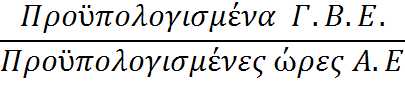 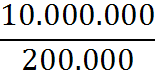 ΠΑΝ/ΜΙΟ ΙΩΑΝΝΙΝΩΝ                                                                        ΤΜΗΜΑ ΛΟΓΙΣΤΙΚΗΣ & ΧΡΗΜ/ΚΗΣ
48
ΚΑΤΑΝΟΜΗ  ΤΟΥ  ΕΜΜΕΣΟΥ  ΚΟΣΤΟΥΣ
Ορισμένες  επιχειρήσεις  θεωρούν  την παραγωγική μονάδα σαν 
ένα   κέντρο    κόστους    και    χρησιμοποιούν    ένα    συντελεστή 
καταλογισμού   σε   όλη    την    παραγωγική   διαδικασία.    Ένας
συντελεστής καταλογισμού Γ.Β.Ε θα πρέπει να χρησιμοποιείται
όταν όλα τα παραγόμενα προϊόντα καταναλώνουν τα Γ.Β.Ε του 
κάθε τμήματος στις ίδιες αναλογίες.

Όταν   όμως  μια  επιχείρηση  αποτελείται  από  πολλά  τμήματα 
παραγωγής(κέντρα κόστους) και  παράγονται  διαφορετικά  είδη 
προϊόντων για τα οποία τα Γ.Β.Ε απορροφούνται σε διαφορετικά 
ποσοστά, τότε   είναι  σκόπιμο  για  κάθε  τμήμα  παραγωγής  να 
χρησιμοποιηθεί  διαφορετικός  συντελεστής  καταλογισμού.
ΠΑΝ/ΜΙΟ ΙΩΑΝΝΙΝΩΝ                                                                        ΤΜΗΜΑ ΛΟΓΙΣΤΙΚΗΣ & ΧΡΗΜ/ΚΗΣ
49
Παράδειγμα 4.
Στη  βιομηχανική επιχείρηση «ΒΗΤΑ» παράγονται 4  διαφορετικά
προϊόντα  από 4 τμήματα παραγωγής.  Μετά τον  επιμερισμό και
επανεπιμερισμό των διαφόρων στοιχείων των Γ.Β.Ε στα τμήματα 
παραγωγής (κέντρα κόστους), προέκυψαν τα παρακάτω.




Με  βάση  τον  προϋπολογισμό οι  ώρες  άμεσης  εργασίας για τα 
τμήματα Α,Β,Γ,Δ είναι αντίστοιχα 20.000, 10.000, 12.000,14.000
ΠΑΝ/ΜΙΟ ΙΩΑΝΝΙΝΩΝ                                                                        ΤΜΗΜΑ ΛΟΓΙΣΤΙΚΗΣ & ΧΡΗΜ/ΚΗΣ
50
Λύση – συζήτηση
Είναι προφανές ότι θα πρέπει να χρησιμοποιηθούν διαφορετικοί
συντελεστές  καταλογισμού  για  κάθε  τμήμα  παραγωγής, αφού 
κάθε τμήμα επιβαρύνεται με διαφορετική  αναλογία ΓΒΕ, και όχι
με ένα και μοναδικό συντελεστή καταλογισμού.
 504.000/56.000 = 9 €/Ω ΑΕ
ΠΑΝ/ΜΙΟ ΙΩΑΝΝΙΝΩΝ                                                                        ΤΜΗΜΑ ΛΟΓΙΣΤΙΚΗΣ & ΧΡΗΜ/ΚΗΣ
51
ΣΥΝΔΕΣΗ ΤΩΝ Γ.Β.Ε.   ΜΕ  ΤΑ  ΠΡΟΪΟΝΤΑ
Κέντρα Κόστους (επιμερισμός &  επανεπιμερισμός)
Στοιχεία Γ.Β.Ε
Φορείς Κόστους (Προϊόντα)
Συντελεστές καταλογισμού
ΠΑΝ/ΜΙΟ ΙΩΑΝΝΙΝΩΝ                                                                        ΤΜΗΜΑ ΛΟΓΙΣΤΙΚΗΣ & ΧΡΗΜ/ΚΗΣ
52
ΔΙΑΦΟΡΑ ΚΑΤΑΛΟΓΙΣΜΟΥ Γ.Β.Ε
Όταν χρησιμοποιούνται οι συντελεστές καταλογισμού των Γ.Β.Ε
τα  προϊόντα που  παράγονται κατά τη  διάρκεια  μιας περιόδου
επιβαρύνονται  με  ένα  ποσό  καταλογισμένων  Γ.Β.Ε.
Τα  πραγματικά Γ.Β.Ε τα  οποία  διαπιστώνονται  μεταγενέστερα 
πολλές   φορές   διαφέρουν   περισσότερο   ή  λιγότερο   από  τα 
καταλογισθέντα  Γ.Β.Ε  της  περιόδου.

Η  διαφορά  ανάμεσα  στα πραγματικά και  τα  καταλογισμένα 
Γ.Β.Ε     μιας    διαχειριστικής     περιόδου     λέγεται     διαφορά
καταλογισμού  Γ.Β.Ε.
ΠΑΝ/ΜΙΟ ΙΩΑΝΝΙΝΩΝ                                                                        ΤΜΗΜΑ ΛΟΓΙΣΤΙΚΗΣ & ΧΡΗΜ/ΚΗΣ
53
ΔΙΑΦΟΡΑ ΚΑΤΑΛΟΓΙΣΜΟΥ Γ.Β.Ε
Αν τα καταλογισθέντα > από τα πραγματικά        υπερκαταλογισμό 

Αν τα καταλογισθέντα < από τα πραγματικά        υποκαταλογισμός

    Όταν    σε    μια   περίοδο    προκύπτει   διαφορά    καταλογισμού
    γίνεται  λογιστική  τακτοποίηση  της  διαφοράς  καταλογισμού η 
    οποία προσαυξάνει ή μειώνει το κόστος πωληθέντων.
    Όταν   η   διαφορά   καταλογισμού   είναι    μεγάλη   κατανέμεται
    αναλογικά  στο  κόστος  πωληθέντων  και   στα   αποθέματα  των 
    ετοίμων και ημικατεργασμένων.
ΠΑΝ/ΜΙΟ ΙΩΑΝΝΙΝΩΝ                                                                        ΤΜΗΜΑ ΛΟΓΙΣΤΙΚΗΣ & ΧΡΗΜ/ΚΗΣ
54
ΑΣΚΗΣΗ  1.  ΚΑΤΑΝΟΜΗΣ Γ.Β.Ε ΣΤΑ ΚΕΝΤΡΑ ΚΟΣΤΟΥΣ ΚΑΙ ΣΤΑ ΠΑΡΑΓΟΜΕΝΑ ΠΡΟΪΟΝΤΑ
Για τη Βιομηχανική επιχείρηση παραγωγής επίπλων «ΕΠΙΠΛΟΠΟΙΪΑ
ΗΠΕΙΡΟΥ  ΑΕ»,  η  οποία παράγει  τα  υψηλής  ποιότητας  προϊόντα,
«Έπιπλο Α»,   «Έπιπλο Β»  και  «Έπιπλο Γ»,  δίνονται   οι   παρακάτω
πληροφορίες:
Η   παραγωγική  λειτουργία  πραγματοποιείται  διαδοχικά   σε  δύο 
κύρια  τμήματα:
στο τμήμα Κοπής Ξύλων και 
στο τμήμα Συναρμολόγησης
Επίσης λειτουργούν και δύο βοηθητικά τμήματα παραγωγής: 
το τμήμα Συντήρησης και 
το τμήμα Αποθήκης
ΠΑΝ/ΜΙΟ ΙΩΑΝΝΙΝΩΝ                                                                        ΤΜΗΜΑ ΛΟΓΙΣΤΙΚΗΣ & ΧΡΗΜ/ΚΗΣ
55
Τα Γ.Β.Ε  τα  οποία  έχουν  προϋπολογισθεί  για  τη  χρήση  20ΧΧ, 
έχουν ως εξής:
ΠΑΝ/ΜΙΟ ΙΩΑΝΝΙΝΩΝ                                                                        ΤΜΗΜΑ ΛΟΓΙΣΤΙΚΗΣ & ΧΡΗΜ/ΚΗΣ
56
Τα  έμμεσα  υλικά  είναι βοηθητικά υλικά και αναλώνονται κατά35%  στο  τμήμα  Κοπής  των  ξύλων  και  κατά  65%  στο  τμήμαΣυναρμολόγησης,  ενώ  τα  έξοδα συντήρησης   αφορούν  υλικά που  αναλώνονται  αποκλειστικά  το  τμήμα  συντήρησης.Επίσης παρέχονται οι παρακάτω πληροφορίες:
ΠΑΝ/ΜΙΟ ΙΩΑΝΝΙΝΩΝ                                                                        ΤΜΗΜΑ ΛΟΓΙΣΤΙΚΗΣ & ΧΡΗΜ/ΚΗΣ
57
Βάσει  στατιστικών  αναλύσεων και μετρήσεων  που έχουν γίνει, 
οι   οποίες   στηρίζονται,  στις  ώρες   συντήρησης,  τον  αριθμό 
επισκέψεων  συντηρητών,  τον  αριθμό  χορηγήσεων αποθήκης 
κλπ,   έχει    εκτιμηθεί   ότι    οι    παρεχόμενες   υπηρεσίες   των 
βοηθητικών  τμημάτων  προς  τα  κύρια  παραγωγικά  τμήματα 
έχουν ως εξής:
ΠΑΝ/ΜΙΟ ΙΩΑΝΝΙΝΩΝ                                                                        ΤΜΗΜΑ ΛΟΓΙΣΤΙΚΗΣ & ΧΡΗΜ/ΚΗΣ
58
Οι ώρες άμεσης εργασίας  που απαιτούνται για την παραγωγήκάθε  προϊόντος  είναι:Επιπλέον δίνονται οι παρακάτω πληροφορίες:Για  την παραγωγή του προϊόντος «ΕΠΙΠΛΟ Α»  απαιτούνται 2,5 κυβικά  μέτρα ξύλου (καρυδιάς)  αξίας 30 € το  κυβικό.Για  την  παραγωγή  του  προϊόντος «ΕΠΙΠΛΟ Β»  απαιτούνται  2 κυβικά  μέτρα  ξύλου (κερασιάς)  αξίας  20 €  το  κυβικό.Για  την  παραγωγή του  προϊόντος «ΕΠΙΠΛΟ Γ» απαιτούνται 2,4 κυβικά  μέτρα  ξύλου (ιρόκο)  αξίας 25 € το  κυβικό.Το  ωριαίο κόστος  εργασίας  και για  τα  δύο κύρια  παραγωγικά τμήματα  είναι  10 €.
ΠΑΝ/ΜΙΟ ΙΩΑΝΝΙΝΩΝ                                                                        ΤΜΗΜΑ ΛΟΓΙΣΤΙΚΗΣ & ΧΡΗΜ/ΚΗΣ
59
Ζητείται:
1) Να γίνει η κατανομή των Γ.Β.Ε στα κέντρα κόστους.
2) Να  υπολογισθεί  το   κόστος  ανά  μονάδα  για   κάθε  προϊόν ξεχωριστά.
ΠΑΝ/ΜΙΟ ΙΩΑΝΝΙΝΩΝ                                                                        ΤΜΗΜΑ ΛΟΓΙΣΤΙΚΗΣ & ΧΡΗΜ/ΚΗΣ
60
ΛΥΣΗ
Παρατηρήσεις  για τον επιμερισμό των Γ.Β.Ε

Για  τα  ενοίκια  και  τα  ασφάλιστρα  κτιρίου θα  χρησιμοποιηθεί 
ως βάση μερισμού η επιφάνεια των τμημάτων.

Για  τις  αμοιβές  των  προϊσταμένων  και  τα  έξοδα κυλικείου θα 
χρησιμοποιηθεί ως βάση μερισμού ο αριθμός των εργαζομένων.
ΠΑΝ/ΜΙΟ ΙΩΑΝΝΙΝΩΝ                                                                        ΤΜΗΜΑ ΛΟΓΙΣΤΙΚΗΣ & ΧΡΗΜ/ΚΗΣ
61
Παρατηρήσεις  για τον επιμερισμό των Γ.Β.Ε

Τα  έμμεσα  υλικά  θα επιμερισθούν 
κατά 35%  στο  τμήμα  Κοπής  των  ξύλων  και  
κατά  65%  στο  τμήμα Συναρμολόγησης, 


Τα   έξοδα συντήρησης   αφορούν  υλικά που  αναλώνονται  
αποκλειστικά  το  τμήμα  συντήρησης.
ΠΑΝ/ΜΙΟ ΙΩΑΝΝΙΝΩΝ                                                                        ΤΜΗΜΑ ΛΟΓΙΣΤΙΚΗΣ & ΧΡΗΜ/ΚΗΣ
62
ΕΠΙΜΕΡΙΣΜΟΣ Γ.Β.Ε ΣΤΑ ΚΕΝΤΡΑ ΚΟΣΤΟΥΣ
ΠΑΝ/ΜΙΟ ΙΩΑΝΝΙΝΩΝ                                                                        ΤΜΗΜΑ ΛΟΓΙΣΤΙΚΗΣ & ΧΡΗΜ/ΚΗΣ
63
ΕΠΑΝΕΠΙΜΕΡΙΣΜΟΣ Γ.Β.Ε ΒΟΗΘΗΤΙΚΩΝ ΤΜΗΜΑΤΩΝ ΠΑΡΑΓΩΓΗΣΣΤΑ ΚΥΡΙΑ ΤΜΗΜΑΤΑ ΠΑΡΑΓΩΓΗΣ
ΠΑΝ/ΜΙΟ ΙΩΑΝΝΙΝΩΝ                                                                        ΤΜΗΜΑ ΛΟΓΙΣΤΙΚΗΣ & ΧΡΗΜ/ΚΗΣ
64
ΕΠΙΛΟΓΗ  ΒΑΣΗΣ  ΚΑΤΑΛΟΓΙΣΜΟΥ
Προκειμένου   να   γίνει   η   κατανομή   του   κόστους Γ.Β.Ε  των 
κυρίων  παραγωγικών  τμημάτων  στα   παραγόμενα   προϊόντα
επιλέγουμε  σαν   Βάσης  καταλογισμού   τις  ώρες  της άμεσης 
εργασίας.

Συντ/στής Καταλογισμού = 


                                                =
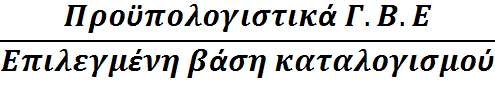 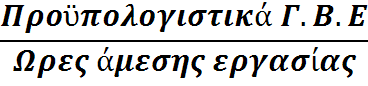 ΠΑΝ/ΜΙΟ ΙΩΑΝΝΙΝΩΝ                                                                        ΤΜΗΜΑ ΛΟΓΙΣΤΙΚΗΣ & ΧΡΗΜ/ΚΗΣ
65
ΣΥΝΤΕΛΕΣΤΕΣ ΚΑΤΑΛΟΓΙΣΜΟΥ ΚΥΡΙΩΝ ΤΜΗΜΑΤΩΝ ΠΑΡΑΓΩΓΗΣ
Τμήμα Κοπής Ξύλου 
Συντ/στής καταλογισμού= 43.800/5.000 = 8,76 € ανά ώρα ΑΕ


Τμήμα Συναρμολόγησης  
Συντ/στής καταλογισμού= 44.200/2.000 = 22,10 € ανά ώρα ΑΕ
ΠΑΝ/ΜΙΟ ΙΩΑΝΝΙΝΩΝ                                                                        ΤΜΗΜΑ ΛΟΓΙΣΤΙΚΗΣ & ΧΡΗΜ/ΚΗΣ
66
ΚΑΤΑΝΟΜΗ  Γ.Β.Ε  ΣΤΑ ΠΡΟΪΟΝΤΑ
Προϊόν « Έπιπλο Α»    Συντελεστής καταλογισμού  τμήματος κοπής ξύλου      
4,0 ω ΑΕ Χ 8,76 €/ω ΑΕ + 2,5 ω ΑΕ Χ 22,10 €/ω ΑΕ = 
= 35,04 €+ 55,25 € =  90,29 €
                                                           Συντελεστής καταλογισμού τμήματος συναρμολόγησης
Προϊόν « Έπιπλο Β»
2,5 ω ΑΕ Χ 8,76 €/ω ΑΕ + 1,2 ω ΑΕ Χ 22,10 €/ω ΑΕ = 
= 21,90 €+ 26,52 € =  48,42 €

Προϊόν « Έπιπλο Γ»
3,0 ω ΑΕ Χ 8,76 €/ω ΑΕ + 1,8 ω ΑΕ Χ 22,10 €/ω ΑΕ = 
= 26,28 €+ 39,78 € =  66,06 €
ΠΑΝ/ΜΙΟ ΙΩΑΝΝΙΝΩΝ                                                                        ΤΜΗΜΑ ΛΟΓΙΣΤΙΚΗΣ & ΧΡΗΜ/ΚΗΣ
67
ΤΟ ΚΟΣΤΟΣ ΑΝΑ ΜΟΝΑΔΑ ΤΩΝ ΠΡΟΪΟΝΤΩΝ
ΠΑΝ/ΜΙΟ ΙΩΑΝΝΙΝΩΝ                                                                        ΤΜΗΜΑ ΛΟΓΙΣΤΙΚΗΣ & ΧΡΗΜ/ΚΗΣ
68
ΑΣΚΗΣΗ  2.
Η   Βιομηχανική   επιχείρηση   «ΒΑΡΕΛΙ  ΑΕ»  που  παράγει  πλαστικά 
δοχεία παρέχει τις παρακάτω πληροφορίες:
Άμεσα υλικά που έχουν αναλωθεί                    44.000 €
Κόστος άμεσης εργασίας                                     20.000 €
Αποσβέσεις εγκαταστάσεων εργοστασίου        5.000 €
Αποσβέσεις εξοπλισμού γραφείων διοίκησης  4.100 €
Έξοδα διάθεσης                                                     12.500 €
Ενοίκια εργοστασίου                                              6.000 €
Παραγόμενες μονάδες                                         15.000
Προϋπολογισμένος συντ/στής Γ.Β.Ε 80%(με βάση το κόστος της ΑΕ)

Ζητείται:
1) Το κόστος παραγωγής ανά μονάδα.
2) Το κόστος των πωληθέντων 14.500 μονάδων αναπροσαρμοσμένο.
3) Το κόστος απογραφής τέλους αναπροσαρμοσμένο.
ΠΑΝ/ΜΙΟ ΙΩΑΝΝΙΝΩΝ                                                                        ΤΜΗΜΑ ΛΟΓΙΣΤΙΚΗΣ & ΧΡΗΜ/ΚΗΣ
69
ΛΥΣΗ
1)
      Κόστος παραγωγής 
       Άμεσα υλικά                44.000 €
       Άμεση εργασία           20.000 €
       Γ.Β.Ε (20.000 Χ 80%)  16.000 €               Καταλογισθέντα Γ.Β.Ε             
                                              80.000 €


Κόστος παραγωγής ανά μονάδα:   80.000 / 15.000 =   5,333 €
ΠΑΝ/ΜΙΟ ΙΩΑΝΝΙΝΩΝ                                                                        ΤΜΗΜΑ ΛΟΓΙΣΤΙΚΗΣ & ΧΡΗΜ/ΚΗΣ
70
2)

Καταλογισθέντα Γ.Β.Ε          16.000 €
Πραγματικά         Γ.Β.Ε          11.000 €        Ενοίκια εργ/σίου + Αποσβ.  εγκ. εργ/σίου  
Υπερκαταλογισθέντα Γ.Β.Ε  5.000 €

Συντελεστής υπερκαταλογισθέντων ανά μονάδα προϊόντος
  5.000 / 15.000 = 0,333 € (καταλογισμός παραπάνω ανά μονάδα)

Κόστος πωληθέντων (αναπροσαρμοσμένο)
Κόστος πωληθέντων        :   14.500 Χ 5,333 = 77.329 €
(-) Υπερκαταλογισθέντα  :  14.500 Χ 0,333 =  (4.829) € 
                                                                                72.500 €
ΠΑΝ/ΜΙΟ ΙΩΑΝΝΙΝΩΝ                                                                        ΤΜΗΜΑ ΛΟΓΙΣΤΙΚΗΣ & ΧΡΗΜ/ΚΗΣ
71
3) 

Το κόστος απογραφής τέλους (αναπροσαρμοσμένο)
Κόστος προϊόντος             :  500 Χ 5,333 = 2.667 €
(-) Υπερκαταλογισθέντα  :  500 Χ 0,333 =  (167) € 
                                                                          2.500 €
ΠΑΝ/ΜΙΟ ΙΩΑΝΝΙΝΩΝ                                                                        ΤΜΗΜΑ ΛΟΓΙΣΤΙΚΗΣ & ΧΡΗΜ/ΚΗΣ
72
Εφαρμογή :       Επιμερισμός κονδυλίων κόστους 
Να γίνει ο επιμερισμός των παρακάτω στοιχείων σε Πρωταρχικό κόστος, ΓΒΕ. κόστος μετατροπής και κόστος περιόδου 
Να υπολογιστεί το κόστος παραγωγής
ΛΥΣΗ
Συνολικό Κόστος προϊόντων (κόστος παραγωγής) :
 Άμεσα Υλικά + Άμεσα εργατικά + Γ.Β.Ε.
1.950.000€    +   605000 €         + 524.000€ =  3.079.000 €
ΣΥΣΤΑΤΙΚΑ ΣΤΟΙΧΕΙΑ ΤΟΥ ΛΕΙΤΟΥΡΓΙΚΟΥ ΚΟΣΤΟΥΣΚόστος λοιπών λειτουργιών
Έξοδα διοικητικής λειτουργίας
Αναφέρονται στο κόστος το οποίο δημιουργείται στο πλαίσιο της
διοίκησης  της   επιχείρησης   και  σχετίζεται με τη λειτουργία της 
οργάνωσης ως συνόλου, όπως π.χ
Μισθοί διοικητικού προσωπικού
Προσωπικό λογιστηρίου
Προσωπικό δημοσίων σχέσεων και νομικής υπηρεσίας
Ενοίκια, θέρμανση, φωτισμός των κεντρικών γραφείων κλπ
ΠΑΝ/ΜΙΟ ΙΩΑΝΝΙΝΩΝ                                                                        ΤΜΗΜΑ ΛΟΓΙΣΤΙΚΗΣ & ΧΡΗΜ/ΚΗΣ
75
ΣΥΣΤΑΤΙΚΑ ΣΤΟΙΧΕΙΑ ΤΟΥ ΛΕΙΤΟΥΡΓΙΚΟΥ ΚΟΣΤΟΥΣΚόστος λοιπών λειτουργιών
Έξοδα λειτουργίας διαθέσεως(πωλήσεως)
Αναφέρονται   στο  κόστος  που αντιστοιχεί  στη  λειτουργία που σχετίζεται  με  τη  πώληση  προϊόντων  και  υπηρεσιών  και με το κόστος διανομής όπως π.χ

Κόστος λήψης παραγγελίας (ταξίδια προσωπικού πωλήσεων)
Κόστος προώθησης και διαφήμισης
Κόστος διανομής κλπ
ΠΑΝ/ΜΙΟ ΙΩΑΝΝΙΝΩΝ                                                                        ΤΜΗΜΑ ΛΟΓΙΣΤΙΚΗΣ & ΧΡΗΜ/ΚΗΣ
76
ΣΥΣΤΑΤΙΚΑ ΣΤΟΙΧΕΙΑ ΤΟΥ ΛΕΙΤΟΥΡΓΙΚΟΥ ΚΟΣΤΟΥΣΚόστος λοιπών λειτουργιών
Έξοδα λειτουργίας ερευνών και ανάπτυξης
Αναφέρονται   στο   κόστος    της   λειτουργίας   ανάπτυξης  νέων προϊόντων  και υπηρεσιών όπως π.χ

Κόστος διατήρησης της λειτουργίας των εργαστηρίων
Κόστος παραγωγής πρωτότυπων προϊόντων 
Κόστος μελέτης και σχεδιασμού νέων παραγωγικών διαδικασιών κλπ
ΠΑΝ/ΜΙΟ ΙΩΑΝΝΙΝΩΝ                                                                        ΤΜΗΜΑ ΛΟΓΙΣΤΙΚΗΣ & ΧΡΗΜ/ΚΗΣ
77
ΣΥΣΤΑΤΙΚΑ ΣΤΟΙΧΕΙΑ ΤΟΥ ΛΕΙΤΟΥΡΓΙΚΟΥ ΚΟΣΤΟΥΣΚόστος λοιπών λειτουργιών
Έξοδα χρηματοοικονομικής λειτουργίας
Αναφέρονται   στο    κόστος   που   έχει  σχέση  με  τη   λειτουργία
χρηματοδότησης των δραστηριοτήτων της επιχείρησης, όπως π.χ

Τόκοι δανείων
Προμήθειες τραπεζών κλπ
ΠΑΝ/ΜΙΟ ΙΩΑΝΝΙΝΩΝ                                                                        ΤΜΗΜΑ ΛΟΓΙΣΤΙΚΗΣ & ΧΡΗΜ/ΚΗΣ
78
Η ΡΟΗ ΤΟΥ ΚΟΣΤΟΥΣ ΚΑΙ Η ΣΧΕΣΗ ΤΟΥ ΜΕ ΤΑ ΠΡΟΪΟΝΤΑ
Η παραγωγή ενός προϊόντος θα μπορούσε να περιγραφεί σαν τη 
φυσική ροή των υλικών, της εργασίας και των Γ.Β.Ε.

Ο  μηχανικός  παραγωγής  είναι  υπεύθυνος  για την εξασφάλιση 
της ομαλής και αποτελεσματικής ροής των  συντελεστών αυτών.

Οι  κοστολόγοι μετρούν  τη  ροή  αυτή, εκφράζοντάς την,  με  μια 
σειρά  από  κόστη,  για τα  οποία  ενημερώνουν  τη  διοίκηση.

Η    διαδικασία    υπολογισμού   του  κόστους    ενός   προϊόντος  
μπορεί να παραλληλισθεί με τη φυσική ροή του προϊόντος  στη 
παραγωγική διαδικασία.
ΠΑΝ/ΜΙΟ ΙΩΑΝΝΙΝΩΝ                                                                        ΤΜΗΜΑ ΛΟΓΙΣΤΙΚΗΣ & ΧΡΗΜ/ΚΗΣ
79
ΑΠΕΙΚΟΝΙΣΗ ΤΗΣ ΦΥΣΙΚΗΣ ΡΟΗΣ ΤΟΥ ΠΡΟΪΟΝΤΟΣ ΣΤΗΝ ΠΑΡΑΓΩΓΙΚΗ ΔΙΑΔΙΚΑΣΙΑ
ΠΑΝ/ΜΙΟ ΙΩΑΝΝΙΝΩΝ                                                                        ΤΜΗΜΑ ΛΟΓΙΣΤΙΚΗΣ & ΧΡΗΜ/ΚΗΣ
80
ΑΠΕΙΚΟΝΙΣΗ ΤΗΣ ΡΟΗΣ ΤΩΝ ΣΤΟΙΧΕΙΩΝ ΤΟΥ ΚΟΣΤΟΥΣ ΣΤΟΥΣ ΛΟΓΑΡΙΑΣΜΟΥΣ
ΠΑΝ/ΜΙΟ ΙΩΑΝΝΙΝΩΝ                                                                        ΤΜΗΜΑ ΛΟΓΙΣΤΙΚΗΣ & ΧΡΗΜ/ΚΗΣ
81
ΕΡΜΗΝΕΙΑ ΤΗΣ ΡΟΗΣ ΤΩΝ ΣΤΟΙΧΕΙΩΝ ΤΟΥ ΚΟΣΤΟΥΣ ΣΤΟΥΣ ΛΟΓΑΡΙΑΣΜΟΥΣ
Οι αγορές των υλικών  απεικονίζονται στη χρέωση του  λογ/σμού
«Αποθέματα Υλικών»,  με ΑΥ1.
Τα υλικά διακρίνονται  σε  άμεσα υλικά ΑΥ2 και έμμεσα υλικά ΑΥ3.

Το  κόστος των άμεσων  υλικών  ΑΥ2 μεταφέρεται στη χρέωση του 
λογ/σμού « Παραγωγή σε εξέλιξη» ως ΠΕ1 με αντίστοιχη πίστωση
του λογ/σμού «Αποθέματα Υλικών».

Το κόστος των έμμεσων υλικών  ΑΥ3 μεταφέρεται  στη χρέωση του 
 λογ/σμού  Γ.Β.Ε  ως Γ.Β.Ε1 με πίστωση του λογ/σμού «Αποθέματα 
Υλικών».
ΠΑΝ/ΜΙΟ ΙΩΑΝΝΙΝΩΝ                                                                        ΤΜΗΜΑ ΛΟΓΙΣΤΙΚΗΣ & ΧΡΗΜ/ΚΗΣ
82
ΕΡΜΗΝΕΙΑ ΤΗΣ ΡΟΗΣ ΤΩΝ ΣΤΟΙΧΕΙΩΝ ΤΟΥ ΚΟΣΤΟΥΣ ΣΤΟΥΣ ΛΟΓΑΡΙΑΣΜΟΥΣ
Στη χρέωση του λογ/σμού «Δαπάνες προσωπικού», απεικονίζεται
το  σύνολο του  κόστους της  εργασίας (αμοιβές  και επιβαρύνσεις) 
όλων  των  εργαζομένων  που  βαρύνει τη παραγωγική  λειτουργία  
με ΔΠ1.  Η  εργασία  διακρίνεται  σε  έμμεση  ΔΠ2  και  άμεση  ΔΠ3. 

Το κόστος της  έμμεσης  εργασίας   ΔΠ2  μεταφέρεται  στη  χρέωση 
του λογαριασμού  των  ΓΒΕ  ως  ΓΒΕ2,  με  αντίστοιχη  πίστωση του  
λογαριασμού «Δαπάνες προσωπικού».

Το  κόστος  της  άμεσης εργασίας  ΔΠ3  μεταφέρεται  στο  λογ/σμό
«Παραγωγή  σε εξέλιξη»  ως  ΠΕ3,  με  πίστωση  του  λογαριασμού  
«Δαπάνες  Προσωπικού».
ΠΑΝ/ΜΙΟ ΙΩΑΝΝΙΝΩΝ                                                                        ΤΜΗΜΑ ΛΟΓΙΣΤΙΚΗΣ & ΧΡΗΜ/ΚΗΣ
83
ΕΡΜΗΝΕΙΑ ΤΗΣ ΡΟΗΣ ΤΩΝ ΣΤΟΙΧΕΙΩΝ ΤΟΥ ΚΟΣΤΟΥΣ ΣΤΟΥΣ ΛΟΓΑΡΙΑΣΜΟΥΣ
Οι   χρεώσεις  των  Γ.Β.Ε  με  έμμεση   εργασία  και   έμμεσα   υλικά
αποτελούν  ένα μέρος των  συνολικών Γ.Β.Ε. 

Το μεγαλύτερο μέρος  των Γ.Β.Ε αποτελείται  από  κόστη  τα οποία 
δημιουργούνται κατά τη διαδικασία της  παραγωγής (ασφάλιστρα,
ηλεκτρικό ρεύμα, συντηρήσεις, αποσβέσεις κ.λ.π).
Όλα τα κόστη αυτά περιλαμβάνονται  στα Γ.Β.Ε ως Γ.Β.Ε3.

Με  το  συνολικό κόστος των  Γ.Β.Ε ως Γ.Β.Ε4 χρεώνεται ο λογ/σμός
«Παραγωγή   σε  εξέλιξη»   ως  ΠΕ2   με  αντίστοιχη    πίστωση   του 
λογαριασμού Γ.Β.Ε.
ΠΑΝ/ΜΙΟ ΙΩΑΝΝΙΝΩΝ                                                                        ΤΜΗΜΑ ΛΟΓΙΣΤΙΚΗΣ & ΧΡΗΜ/ΚΗΣ
84
ΕΡΜΗΝΕΙΑ ΤΗΣ ΡΟΗΣ ΤΩΝ ΣΤΟΙΧΕΙΩΝ ΤΟΥ ΚΟΣΤΟΥΣ ΣΤΟΥΣ ΛΟΓΑΡΙΑΣΜΟΥΣ
Στο   λογαριασμό   «Παραγωγή   σε  εξέλιξη»     περιλαμβάνονται
τα  κόστη  για  όλα τα  προϊόντα  που  είναι  στη  παραγωγή.

Όταν τα έτοιμα προϊόντα μεταφέρονται από την παραγωγή  στην 
αποθήκη    των   ετοίμων   προϊόντων,   το    κόστος     παραγωγής 
μεταφέρεται  από τον  λογαριασμό «Παραγωγή  σε  εξέλιξη»  στο 
λογαριασμό   «Έτοιμα  προϊόντα»,   χρεώνοντας τον  λογαριασμό 
των   ετοίμων  προϊόντων  με  ΕΠ1,  με   αντίστοιχη   πίστωση  του 
λογαριασμού  «Παραγωγή  σε  εξέλιξη»  με ΠΕ4.
ΠΑΝ/ΜΙΟ ΙΩΑΝΝΙΝΩΝ                                                                        ΤΜΗΜΑ ΛΟΓΙΣΤΙΚΗΣ & ΧΡΗΜ/ΚΗΣ
85
ΕΡΜΗΝΕΙΑ ΤΗΣ ΡΟΗΣ ΤΩΝ ΣΤΟΙΧΕΙΩΝ ΤΟΥ ΚΟΣΤΟΥΣ ΣΤΟΥΣ ΛΟΓΑΡΙΑΣΜΟΥΣ
Το   τελευταίο   στάδιο   του  κύκλου  της   ροής  του  κόστους  του 
προϊόντος  είναι  η  πώληση  του  έτοιμου  προϊόντος. 

Κατά το στάδιο αυτό  μεταφέρεται το κόστος  του  προϊόντος  από
τον  λογ/σμό  του  ενεργητικού  «Έτοιμα προϊόντα»  στο   λογ/σμό
εξόδων   «Κόστος  Πωληθέντων»,   χρεώνοντας   τον   λογαριασμό 
«Κόστος Πωληθέντων» ΚΠ1 με αντίστοιχη πίστωση του λογ/σμού
«Έτοιμα προϊόντα» ΕΠ2.
ΠΑΝ/ΜΙΟ ΙΩΑΝΝΙΝΩΝ                                                                        ΤΜΗΜΑ ΛΟΓΙΣΤΙΚΗΣ & ΧΡΗΜ/ΚΗΣ
86
ΠΑΝ/ΜΙΟ ΙΩΑΝΝΙΝΩΝ                                                                        ΤΜΗΜΑ ΛΟΓΙΣΤΙΚΗΣ & ΧΡΗΜ/ΚΗΣ
87
ΚΑΤΑΤΑΞΗ ΤΟΥ ΚΟΣΤΟΥΣ ΑΝΑΛΟΓΑ ΜΕ ΤΗ ΣΥΜΠΕΡΙΦΟΡΑ ΤΗΣ ΔΡΑΣΤΗΡΙΟΤΗΤΑΣ
Ανάλογα με την μεταβολή του όγκου παραγωγής ή του βαθμού 
απασχόλησης  το κόστος κατατάσσεται:
Σταθερό κόστος 
Μεταβλητό κόστος 
Μικτό ή ημιμεταβλητό
Κλιμακωτό ή ημισταθερό
Η  διάκριση   αυτή  παρουσιάζει  ιδιαίτερο   ενδιαφέρον   επειδή 
χρησιμοποιείται     ευρύτατα      στη      λήψη      επιχειρηματικών
αποφάσεων, μαζί   με  άλλους εξειδικευμένους τύπους  κόστους
τόσο από τον ιδιωτικό όσο και από τον δημόσιο τομέα.
ΠΑΝ/ΜΙΟ ΙΩΑΝΝΙΝΩΝ                                                                        ΤΜΗΜΑ ΛΟΓΙΣΤΙΚΗΣ & ΧΡΗΜ/ΚΗΣ
88
Σταθερό  κόστος
Σταθερό  κόστος  είναι  το  κόστος   που  δημιουργείται  από  την ύπαρξη    της    επιχείρησης.
Είναι     ανεξάρτητο    του     όγκου   παραγωγής   ή  του   βαθμού απασχόλησης    και    συνεπώς     παραμένει     αμετάβλητο    στις  μεταβολές του όγκου παραγωγής ή του βαθμού απασχόλησης.
π.χ  αποσβέσεις,  ασφάλιστρα,  δημοτικά τέλη, ενοίκια, αμοιβές
διοικητικών και τεχνικών στελεχών κλπ.
ΠΑΝ/ΜΙΟ ΙΩΑΝΝΙΝΩΝ                                                                        ΤΜΗΜΑ ΛΟΓΙΣΤΙΚΗΣ & ΧΡΗΜ/ΚΗΣ
89
Μεταβλητό  κόστος
Μεταβλητό  είναι   το  κόστος  που  στο  σύνολό  του   επηρεάζεται 
από   τη  μεταβολή  του  βαθμού  απασχόλησης   ή  του  όγκου  της 
παραγωγής. 
π.χ  πρώτες ύλες,  βοηθητικές ύλες, ημερομίσθια, αξία  ηλεκτρικού
ρεύματος, οι προμήθειες επί των πωλήσεων κλπ
Οι μεταβολές του όγκου παραγωγής ή του βαθμού απασχόλησης 
δεν  επηρεάζουν με τον  ίδιο  ρυθμό το  μεταβλητό κόστος.
Το   μεταβλητό   κόστος   ανάλογα  με    το    ρυθμό   αυξομείωσης
διακρίνεται:
Αναλογικό μεταβλητό κόστος 
Αύξων μεταβλητό κόστος
Φθίνων μεταβλητό κόστος
ΠΑΝ/ΜΙΟ ΙΩΑΝΝΙΝΩΝ                                                                        ΤΜΗΜΑ ΛΟΓΙΣΤΙΚΗΣ & ΧΡΗΜ/ΚΗΣ
90
Αναλογικό  μεταβλητό  κόστος
Αναλογικό  μεταβλητό  κόστος  είναι  εκείνο  που  μεταβάλλεται 
ευθέως  ανάλογα  με  τη  μεταβολή  του  όγκου  παραγωγής.
Αυτό  σημαίνει  ότι το  αναλογικό  κόστος θα αυξομειώνεται στις 
αυξομειώσεις  παραγωγής,  αλλά   το   ανά μονάδα  κόστος  του 
προϊόντος  θα  είναι  σταθερό. 
Αύξων  μεταβλητό  κόστος   είναι  το  κόστος  που  αυξάνεται με 
ρυθμό   μεγαλύτερο    από    το    ρυθμό    αύξησης    του    όγκου 
παραγωγής.  π.χ  το κόστος  του  νερού και του  ηλεκτρικού όταν 
ισχύει προοδευτική τιμολόγηση.
Φθίνων μεταβλητό κόστος  που αυξάνεται με  ρυθμό μικρότερο
από  το  ρυθμό  αύξησης  του  όγκου παραγωγής  ή του  βαθμού 
απασχόλησης  π.χ   το  κόστος   των  υλικών  που  μειώνεται  όσο 
αυξάνεται  η  αγοραζόμενη  ποσότητα.
ΠΑΝ/ΜΙΟ ΙΩΑΝΝΙΝΩΝ                                                                        ΤΜΗΜΑ ΛΟΓΙΣΤΙΚΗΣ & ΧΡΗΜ/ΚΗΣ
91
Μικτό ή ημιμεταβλητό    κόστος
Μικτό ή ημιμεταβλητό    είναι   το   κόστος που τουλάχιστον ένα 
τμήμα του υπάρχει και σε  μηδέν  βαθμό  απασχόλησης,  ενώ το 
υπόλοιπο  μεταβάλλεται  με το βαθμό απασχόλησης.
π.χ κόστος αμοιβής  πωλητών, η  ενοικίαση  ενός  αυτοκινήτου.
ΠΑΝ/ΜΙΟ ΙΩΑΝΝΙΝΩΝ                                                                        ΤΜΗΜΑ ΛΟΓΙΣΤΙΚΗΣ & ΧΡΗΜ/ΚΗΣ
92
Κλιμακωτό  κόστος
Κλιμακωτό  ή  ημισταθερό  ή  βαθμιδωτό  είναι  το  κόστος που συνδέεται  με  ένα ορισμένο   επίπεδο  απασχόλησης   και   όχι   με   τον   αντίστοιχο βαθμό απασχόλησης. 
Με  τον   όρο    επίπεδο    απασχόλησης     εννοούμε    ένα    συγκεκριμένο  ποσοστό απασχόλησης,  εντός του οποίου η βασική οργανωτική  δομή της επιχείρησης  παραμένει  σταθερή.
Σε περίπτωση μεταβολής του επιπέδου απασχόλησης θα απαιτηθούν  δαπάνες για τη σχετική προσαρμογή της οργανωτικής δομής. 
Το   κόστος   αποτελείται   από   βαθμίδες   σταθερού  κόστους,  οι    οποίες αλλάζουν με ασυνέχειες. 
Το κόστος αυτό διατηρείται σταθερό μέσα σε κάποια όρια παραγωγής. 

Παράδειγμα  βαθμιδωτού  ή  κλιμακωτού κόστους  αποτελεί η μισθοδοσία κάποιων   ειδικοτήτων,   όπως   οι   επιστάτες,   οι  εργοδηγοί,   οι  επόπτες,  οι μηχανικοί παραγωγής, οι αποθηκάριοι. Το κόστος που θα δημιουργηθεί είναι  σταθερό. π.χ Ένας  καθηγητής  μπορεί να διδάξει σε μέχρι 30 το πολύ μαθητές. Αν οι  μαθητές  γίνουν 45, τότε  χρειαζόμαστε 2 καθηγητές, με  τοκόστος   να   μη   μεταβάλλεται   μέχρι   να   φθάσουμε   στους  60 μαθητές.
ΠΑΝ/ΜΙΟ ΙΩΑΝΝΙΝΩΝ                                                                        ΤΜΗΜΑ ΛΟΓΙΣΤΙΚΗΣ & ΧΡΗΜ/ΚΗΣ
93
ΚΑΤΑΤΑΞΗ ΤΟΥ ΚΟΣΤΟΥΣ ΑΝΑΛΟΓΑ ΜΕ ΤΟ ΧΡΟΝΙΚΟ ΣΗΜΕΙΟ ΠΡΟΣΔΙΟΡΙΣΜΟΥ
ΚΟΣΤΟΣ




    Πραγματικό ή                                           Προκαθορισμένο
    Ιστορικό  Κόστος                                               Κόστος                    
( actual or historical cost)                        (predetermined cost)
ΠΑΝ/ΜΙΟ ΙΩΑΝΝΙΝΩΝ                                                                        ΤΜΗΜΑ ΛΟΓΙΣΤΙΚΗΣ & ΧΡΗΜ/ΚΗΣ
94
ΚΑΤΑΤΑΞΗ ΤΟΥ ΚΟΣΤΟΥΣ ΑΝΑΛΟΓΑ ΜΕ ΤΟ ΧΡΟΝΙΚΟ ΣΗΜΕΙΟ ΠΡΟΣΔΙΟΡΙΣΜΟΥ
Πραγματικό ή ιστορικό κόστος είναι το κόστος που προσδιορίζεται 
μετά  την περάτωση της παραγωγής του  προϊόντος, έργου κ.λ.π,  ή 
κατά το χρόνο που συντελείται αυτή. 
Το   κόστος   αυτό   αποτελεί  (κατά την  παραδοσιακά  τουλάχιστον 
άποψη)  το    ένα    από    τα   στοιχεία   που   απαιτούνται   για   τον 
προσδιορισμό    του   κέρδους   της    επιχείρησης   για   το   χρονικό 
διάστημα στο οποίο αναφέρεται.  Πέρα απ' αυτό όμως, η σημασία 
του  κόστους  αυτού,  σαν  οργάνου  στα  χέρια  της   διοίκησης  της
επιχείρησης     είναι     σχετικά      μικρή,     αν      εξαιρέσουμε     την 
χρησιμοποίησή  του (μαζί με άλλα στοιχεία) για την  πρόβλεψη του 
κόστους  επόμενων  περιόδων.
ΠΑΝ/ΜΙΟ ΙΩΑΝΝΙΝΩΝ                                                                        ΤΜΗΜΑ ΛΟΓΙΣΤΙΚΗΣ & ΧΡΗΜ/ΚΗΣ
95
ΚΑΤΑΤΑΞΗ ΤΟΥ ΚΟΣΤΟΥΣ ΑΝΑΛΟΓΑ ΜΕ ΤΟ ΧΡΟΝΙΚΟ ΣΗΜΕΙΟ ΠΡΟΣΔΙΟΡΙΣΜΟΥ
Προκαθορισμένο κόστος  είναι το κόστος που υπολογίζεται  πριν 
πραγματοποιηθεί η παραγωγή του προϊόντος,  έργου κ.λ.π.  Είναι 
προβλεπόμενο  κόστος, για  το οποίο  η  οικονομική  μονάδα  δεν 
έχει υποστεί ακόμα τις  αντίστοιχες δαπάνες.  Σε  αντίθεση  με  το 
πραγματικό  κόστος,  το  οποίο  η  επιχείρηση το έχει υποστεί  και 
επομένως  είναι  αδύνατο  να το μεταβάλει, το  προκαθορισμένο 
κόστος   έχει  πολύ   μεγαλύτερη  χρησιμότητα  σαν όργανο  στη 
διαδικασία  προγραμματισμού,  συντονισμού  και  ελέγχου  των 
επιμέρους δραστηριοτήτων της επιχείρησης και  των αντίστοιχων 
φορέων.
ΠΑΝ/ΜΙΟ ΙΩΑΝΝΙΝΩΝ                                                                        ΤΜΗΜΑ ΛΟΓΙΣΤΙΚΗΣ & ΧΡΗΜ/ΚΗΣ
96
ΑΠΟΘΕΜΑΤΑ
Απόθεμα είναι κάθε υλικό που ανήκει στην  οικονομική  μονάδα
και προορίζεται :

Για να πωληθεί στην κατάσταση που βρίσκεται  ή
Για να βιομηχανοποιηθεί  ή 
Για να αναλωθεί για τους σκοπούς της παραγωγής
ΠΑΝ/ΜΙΟ ΙΩΑΝΝΙΝΩΝ                                                                        ΤΜΗΜΑ ΛΟΓΙΣΤΙΚΗΣ & ΧΡΗΜ/ΚΗΣ
97
ΑΠΟΘΕΜΑΤΑ
Τα πάσης φύσεως αποθέματα περιλαμβάνονται: 

στην ομάδα 2 του Γενικού Λογιστικού Σχεδίου (Π.Δ  1123/1980)

στην ομάδα 2 των λογαριασμών των  Ε.Λ.Π  (Ν. 4308/2014)
ΠΑΝ/ΜΙΟ ΙΩΑΝΝΙΝΩΝ                                                                        ΤΜΗΜΑ ΛΟΓΙΣΤΙΚΗΣ & ΧΡΗΜ/ΚΗΣ
98
ΑΠΟΘΕΜΑΤΑ
ΠΑΝ/ΜΙΟ ΙΩΑΝΝΙΝΩΝ                                                                        ΤΜΗΜΑ ΛΟΓΙΣΤΙΚΗΣ & ΧΡΗΜ/ΚΗΣ
99
ΒΑΣΙΚΗ  ΕΞΙΣΩΣΗ  ΑΠΟΘΕΜΑΤΩΝ
+                               =                           +
ΠΑΝ/ΜΙΟ ΙΩΑΝΝΙΝΩΝ                                                                        ΤΜΗΜΑ ΛΟΓΙΣΤΙΚΗΣ & ΧΡΗΜ/ΚΗΣ
100
ΒΑΣΙΚΗ  ΕΞΙΣΩΣΗ  ΑΠΟΘΕΜΑΤΩΝ(Εμπορεύματα)
Προσθήκες                                        Αφαιρέσεις  
                                 στο                                                     από το
                            Απόθεμα                                             Απόθεμα
ΠΑΝ/ΜΙΟ ΙΩΑΝΝΙΝΩΝ                                                                        ΤΜΗΜΑ ΛΟΓΙΣΤΙΚΗΣ & ΧΡΗΜ/ΚΗΣ
101
ΒΑΣΙΚΗ  ΕΞΙΣΩΣΗ  ΑΠΟΘΕΜΑΤΩΝ(Προϊόντα)
Προσθήκες                                        Αφαιρέσεις 
                                 στο                                                    από το
                            Απόθεμα                                            Απόθεμα
ΠΑΝ/ΜΙΟ ΙΩΑΝΝΙΝΩΝ                                                                        ΤΜΗΜΑ ΛΟΓΙΣΤΙΚΗΣ & ΧΡΗΜ/ΚΗΣ
102
ΒΑΣΙΚΗ  ΕΞΙΣΩΣΗ  ΑΠΟΘΕΜΑΤΩΝ(Πρώτες ύλες)
Προσθήκες                                       Αφαιρέσεις
                                  στο                                                   από το
                             Απόθεμα                                           Απόθεμα
ΠΑΝ/ΜΙΟ ΙΩΑΝΝΙΝΩΝ                                                                        ΤΜΗΜΑ ΛΟΓΙΣΤΙΚΗΣ & ΧΡΗΜ/ΚΗΣ
103
ΒΑΣΙΚΗ  ΕΞΙΣΩΣΗ  ΑΠΟΘΕΜΑΤΩΝ(Αναλώσιμα υλικά)
Προσθήκες                                      Αφαιρέσεις 
                                  στο                                                  από το
                             Απόθεμα                                          Απόθεμα
ΠΑΝ/ΜΙΟ ΙΩΑΝΝΙΝΩΝ                                                                        ΤΜΗΜΑ ΛΟΓΙΣΤΙΚΗΣ & ΧΡΗΜ/ΚΗΣ
104
ΤΟ ΚΟΣΤΟΣ ΣΤΙΣ ΛΟΓΙΣΤΙΚΕΣ ΚΑΤΑΣΤΑΣΕΙΣ ΚΑΙ ΡΟΗ ΚΟΣΤΟΥΣ
Όλα τα είδη λειτουργικού κόστους, καθώς και η διαφοροποίηση 
ανάμεσά   στο   κόστος   προϊόντος    και  το    κόστος   περιόδου
συμμετέχουν  στη  διαμόρφωση  των  λογιστικών  καταστάσεων 
που συντάσσει και παρουσιάζει μια επιχείρηση.
ΠΑΝ/ΜΙΟ ΙΩΑΝΝΙΝΩΝ                                                                        ΤΜΗΜΑ ΛΟΓΙΣΤΙΚΗΣ & ΧΡΗΜ/ΚΗΣ
105
ΤΟ ΚΟΣΤΟΣ ΣΤΙΣ ΛΟΓΙΣΤΙΚΕΣ ΚΑΤΑΣΤΑΣΕΙΣ ΚΑΙ Η ΡΟΗ ΚΟΣΤΟΥΣ
Τα στελέχη των βιομηχανικών επιχειρήσεων συντάσσουν σχέδια
καταστάσεων,  που   παρουσιάζουν   
το   κόστος   παραχθέντων προϊόντων     
το    κόστος    πωληθέντων    προϊόντων     και   
τα  αποτελέσματα  χρήσης
όπως  προκύπτουν  από τα δεδομένα της  επιχείρησης, τα  οποία 
προορίζονται   για  εσωτερική   χρήση   από   τα   υπεύθυνα  στη 
λήψη των αποφάσεων στελέχη.
ΠΑΝ/ΜΙΟ ΙΩΑΝΝΙΝΩΝ                                                                        ΤΜΗΜΑ ΛΟΓΙΣΤΙΚΗΣ & ΧΡΗΜ/ΚΗΣ
106
ΣΧΕΔΙΟ ΚΑΤΑΣΤΑΣΗΣ  ΚΟΣΤΟΥΣ ΠΩΛΗΘΕΝΤΩΝ ΠΡΟΪΟΝΤΩΝ ΒΙΟΜΗΧΑΝΙΚΗΣ ΕΠΙΧΕΙΡΗΣΗΣ
ΠΑΝ/ΜΙΟ ΙΩΑΝΝΙΝΩΝ                                                                        ΤΜΗΜΑ ΛΟΓΙΣΤΙΚΗΣ & ΧΡΗΜ/ΚΗΣ
107
ΑΣΚΗΣΗ  3. βιομηχανική επιχείρηση  «Product AE» δίνονται τα    παρακάτω
στοιχεία  που  αφορούν  την  τελευταία  διαχειριστική  περίοδο
Να υπολογιστούν 
Το κόστος παραχθέντων
Το κόστος πωληθέντων
Άσκηση 3 : Λύση
ΑΣΚΗΣΗ  4. βιομηχανική επιχείρηση  «ΤΕΣΤ AE» δίνονται τα    παρακάτω
στοιχεία  που  αφορούν  την  τελευταία  διαχειριστική  περίοδο
Να υπολογιστούν 
Το κόστος παραχθέντων
Το κόστος πωληθέντων
Το αποτέλεσμα χρήσης
Άσκηση 4 : Λύση
ΑΣΚΗΣΗ  5. βιομηχανική επιχείρηση  «ΑΑΑ AE» δίνονται τα    παρακάτω
στοιχεία  που  αφορούν  την  τελευταία  διαχειριστική  περίοδο
Να υπολογιστούν 
Το κόστος παραχθέντων
Το κόστος πωληθέντων
Το αποτέλεσμα χρήσης
Άσκηση 5 : Λύση
ΠΑΝ/ΜΙΟ ΙΩΑΝΝΙΝΩΝ                                                                        ΤΜΗΜΑ ΛΟΓΙΣΤΙΚΗΣ & ΧΡΗΜ/ΚΗΣ
113
ΑΣΚΗΣΗ  6Στη βιομηχανική επιχείρηση  «ΗΦΑΙΣΤΟΣ» δίνονται τα    παρακάτω στοιχεία  που  αφορούν  την  τελευταία  διαχειριστική  περίοδοΖητείται:1) Το κόστος παραχθέντων προϊόντων2) Το κόστος πωληθέντων προϊόντων3) Το αποτέλεσμα χρήσης
ΠΑΝ/ΜΙΟ ΙΩΑΝΝΙΝΩΝ                                                                        ΤΜΗΜΑ ΛΟΓΙΣΤΙΚΗΣ & ΧΡΗΜ/ΚΗΣ
114
ΑΣΚΗΣΗ  6 ΛΥΣΗ
ΠΑΝ/ΜΙΟ ΙΩΑΝΝΙΝΩΝ                                                                        ΤΜΗΜΑ ΛΟΓΙΣΤΙΚΗΣ & ΧΡΗΜ/ΚΗΣ
115
ΑΣΚΗΣΗ  7.
Η βιομηχανική επιχείρηση «ΔΡΟΜΕΑΣ ΑΕ», παράγει το μοναδικό προϊόν Π1 και παρουσιάζει τα παρακάτω υπόλοιπα στους λογ/σμούς στις 31/1/20Χ1. 
Ενοίκιο εργοστασίου 22.000 €
Φωτισμός & ενέργεια παραγωγικής διαδικασίας 7.000 €
Άμεση εργασία 360.000 €, Έμμεση εργασία 130.000 €
Μισθοδοσία προσωπικού τμημάτων διοίκησης & πωλήσεων 45.600 €
Προμήθειες πωλητών 12.500 €, Τόκοι χρεωστικοί 28.000 €
Λοιπά Γ.Β.Ε  33.000 €
Αγορές πρώτης ύλης Υ1, μονάδες 16.000 Χ 6 € / μονάδα (1η εισαγωγή)
Αγορές πρώτης ύλης Υ1, μονάδες 10.000 Χ 5 €/ μονάδα (2η εισαγωγή)
Αποθέματα πρώτης ύλης 1ης Ιανουαρίου μονάδες 2.000 Χ 7 € / μονάδα
Η  αποτίμηση  των  αποθεμάτων της  πρώτης  ύλης πραγματοποιείται με τη μέθοδο F.I.F.O.
Για να παραχθεί 1 μονάδα ετοίμου προϊόντος  απαιτείται 1 μονάδα πρώτης ύλης.
ΠΑΝ/ΜΙΟ ΙΩΑΝΝΙΝΩΝ                                                                        ΤΜΗΜΑ ΛΟΓΙΣΤΙΚΗΣ & ΧΡΗΜ/ΚΗΣ
116
ΑΣΚΗΣΗ  7.
Οι μονάδες οι οποίες παρήχθησαν, ανήλθαν σε 25.000
Οι πωλήσεις ανήλθαν σε 20.000 μονάδες Χ 24 € / μον.
Οι μονάδες ετοίμων προϊόντων της 1ης Ιανουαρίου ήταν 5.000 Χ 18 €/ μον.
Η  παραγωγή  σε  εξέλιξη  της 1ης  Ιανουαρίου  ανήλθε  σε  13.000  μονάδες, 
κόστους  24.000 €,  ενώ  η  παραγωγή  σε  εξέλιξη  της  31ης  Ιανουαρίου  σε
5.000 μονάδες, κόστους 34.000 €. 
Το   κόστος  του  μηχανολογικού  εξοπλισμού  του  εργοστασίου  ανήλθε  σε
60.000 €,  ενώ  το κόστος του  εξοπλισμού  διοίκησης και πωλήσεων ανήλθε 
σε 35.000.  
Ο ωφέλιμος χρόνος ζωής όλου του εξοπλισμού ανέρχεται στα 10 έτη. 
Ζητείται: 
Η κατάσταση του κόστους παραχθέντων για τον μήνα Ιανουάριο του 20Χ1.
ΠΑΝ/ΜΙΟ ΙΩΑΝΝΙΝΩΝ                                                                        ΤΜΗΜΑ ΛΟΓΙΣΤΙΚΗΣ & ΧΡΗΜ/ΚΗΣ
117
ΑΣΚΗΣΗ  7. ΛΥΣΗ
Αποθέματα πρώτης ύλης 1-1-20Χ1                 2.000 μονάδες
Αγορές πρώτων υλών (16.000 + 10.000)      26.000 μονάδες
Μονάδες που διατέθηκαν στη παραγωγή 28.000        
Μονάδες που χρησιμοποιήθηκαν                (25.000)         
Αποθέματα πρώτης ύλης 31-01-20Χ1            3.000 μονάδες 

                                              Μια μονάδα ετοίμου
                                              απαιτεί μία μονάδα 
                                              πρώτης ύλης                                                                 Λόγω F.I.F.O

Αξία αποθ/των πρ. ύλης 31-1-20Χ1: 3.000 μον. X 5 €/μον = 15.000 €
Αξία αγορών πρ. ύλης : (16.000 X 6) + (10.000 X 5) = 146.000 €
Αξία αποθ/των πρ. ύλης 1-1-20Χ1: 2.000 μον. Χ 7 €/μον. = 14.000 €
Απόσβεση μηχανολογικού εξοπλισμού: 60.000 Χ 10% Χ 1/12 = 500 €
ΠΑΝ/ΜΙΟ ΙΩΑΝΝΙΝΩΝ                                                                        ΤΜΗΜΑ ΛΟΓΙΣΤΙΚΗΣ & ΧΡΗΜ/ΚΗΣ
118
ΑΣΚΗΣΗ  7.ΛΥΣΗ
ΠΑΝ/ΜΙΟ ΙΩΑΝΝΙΝΩΝ                                                                        ΤΜΗΜΑ ΛΟΓΙΣΤΙΚΗΣ & ΧΡΗΜ/ΚΗΣ
119
------------------
ΠΑΝ/ΜΙΟ ΙΩΑΝΝΙΝΩΝ                                                                        ΤΜΗΜΑ ΛΟΓΙΣΤΙΚΗΣ & ΧΡΗΜ/ΚΗΣ
120